Groves Literacy Partnerships 

Becoming an Effective Literacy Leader
MNSAA Conference
November 3, 2023
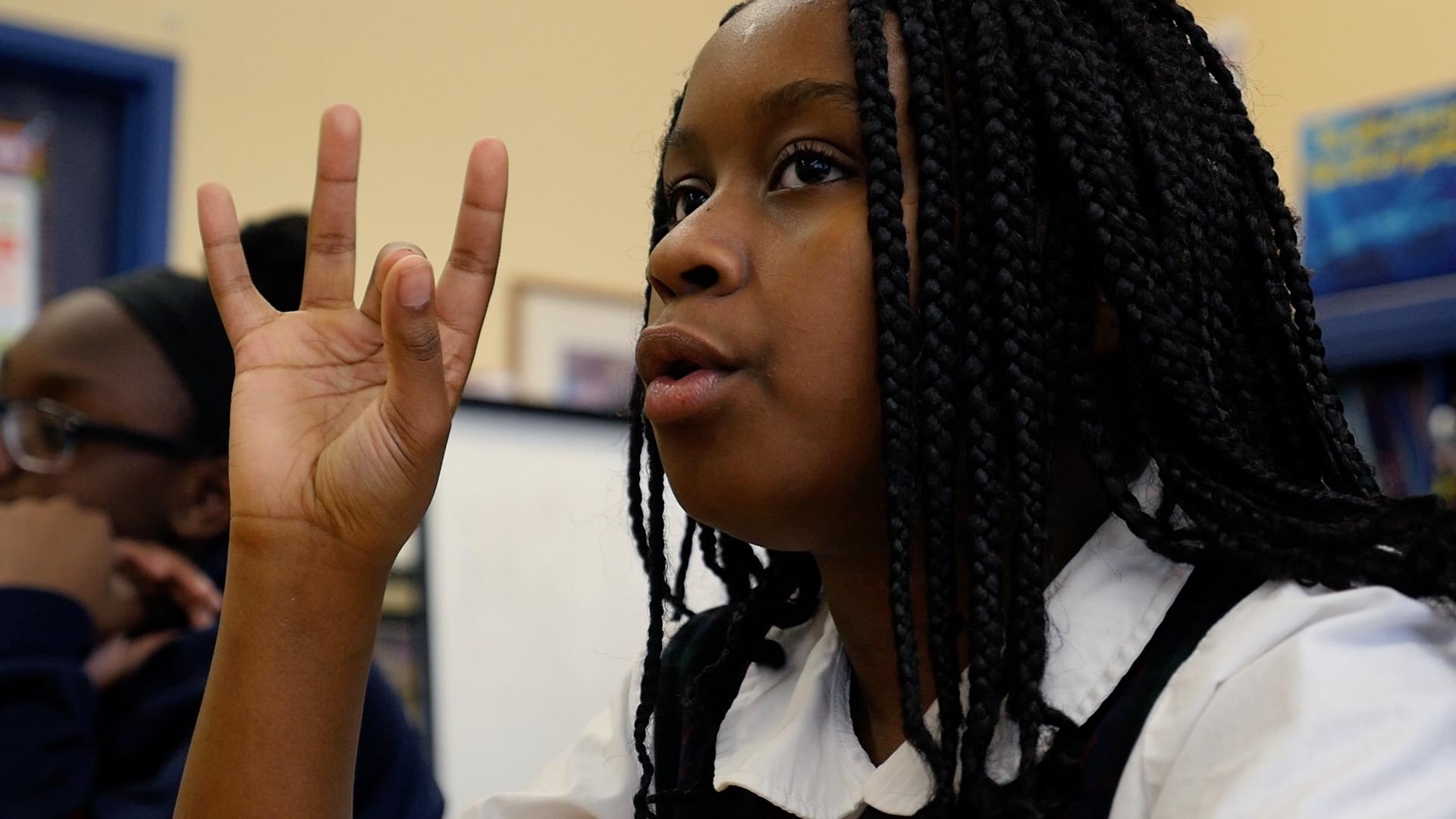 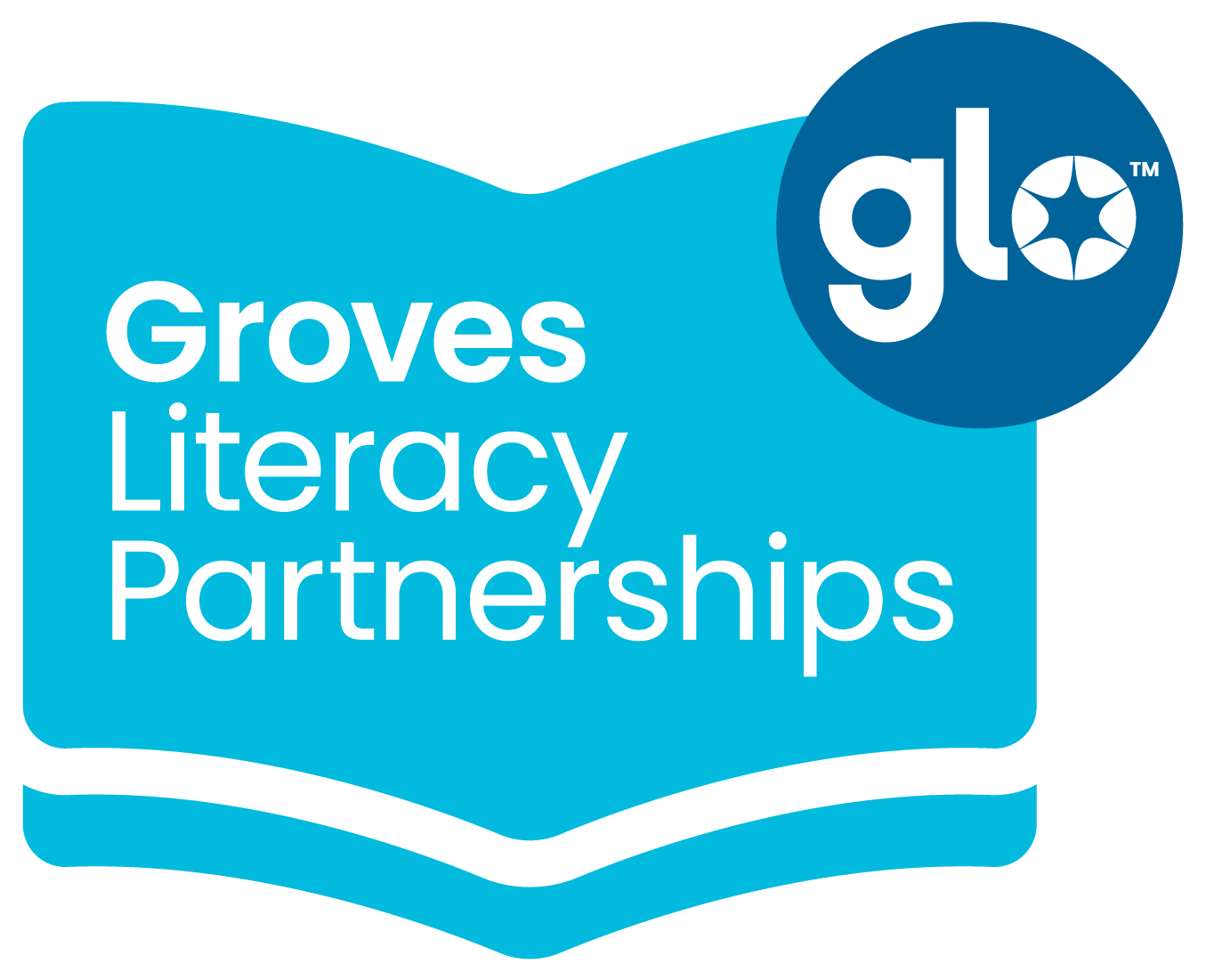 ‹#›
Groves Literacy Partnerships®
Welcome!
Presenters:
Di Morri
Erin Nemetz

Introduce yourself to your neighbors:
Name
School
‹#›
Agenda:
Who is Groves Literacy Partnerships?
Current State of Literacy in MN
Becoming an Effective Literacy Leader 
School Yourself and Your Team
Analyze and adjust assessments
Analyze curriculum 
Redesign schedules
Set a Culture of Literacy in your building
‹#›
[Speaker Notes: Erin]
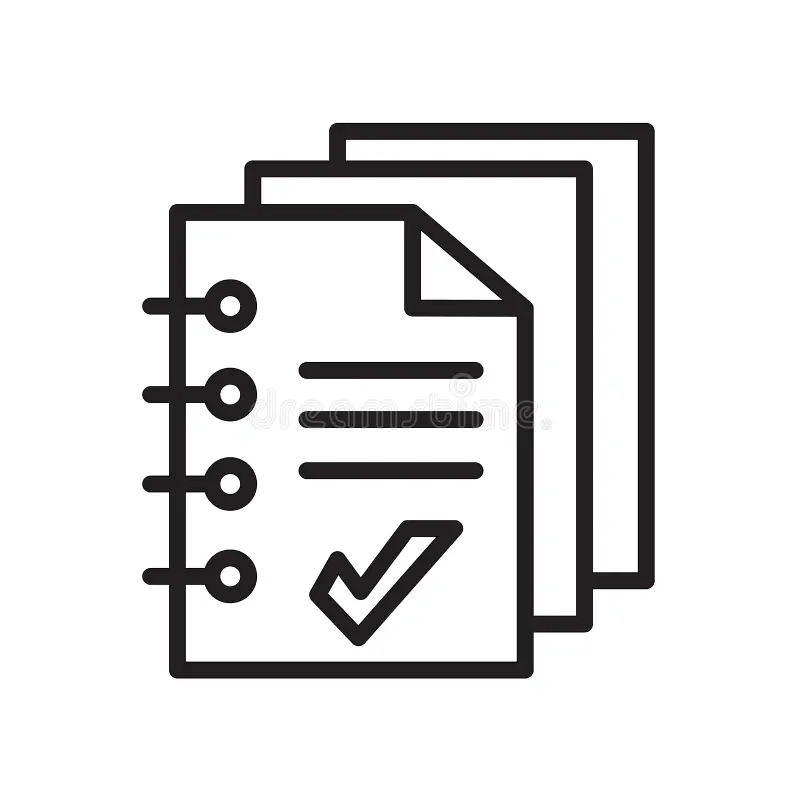 Goal of today
Leave with at least 1 thing that you can apply at school next week!

HANDOUT - Resources & Reflections
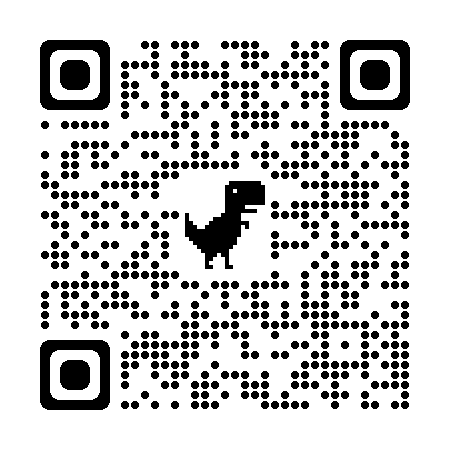 ‹#›
[Speaker Notes: Erin
Story- hat wearer…expert on everything hard to be expert on literacy. Our hope is you have a good handle on ELA leave with something practical you can bring to your building on Monday]
Who is Groves Literacy 
Partnerships?
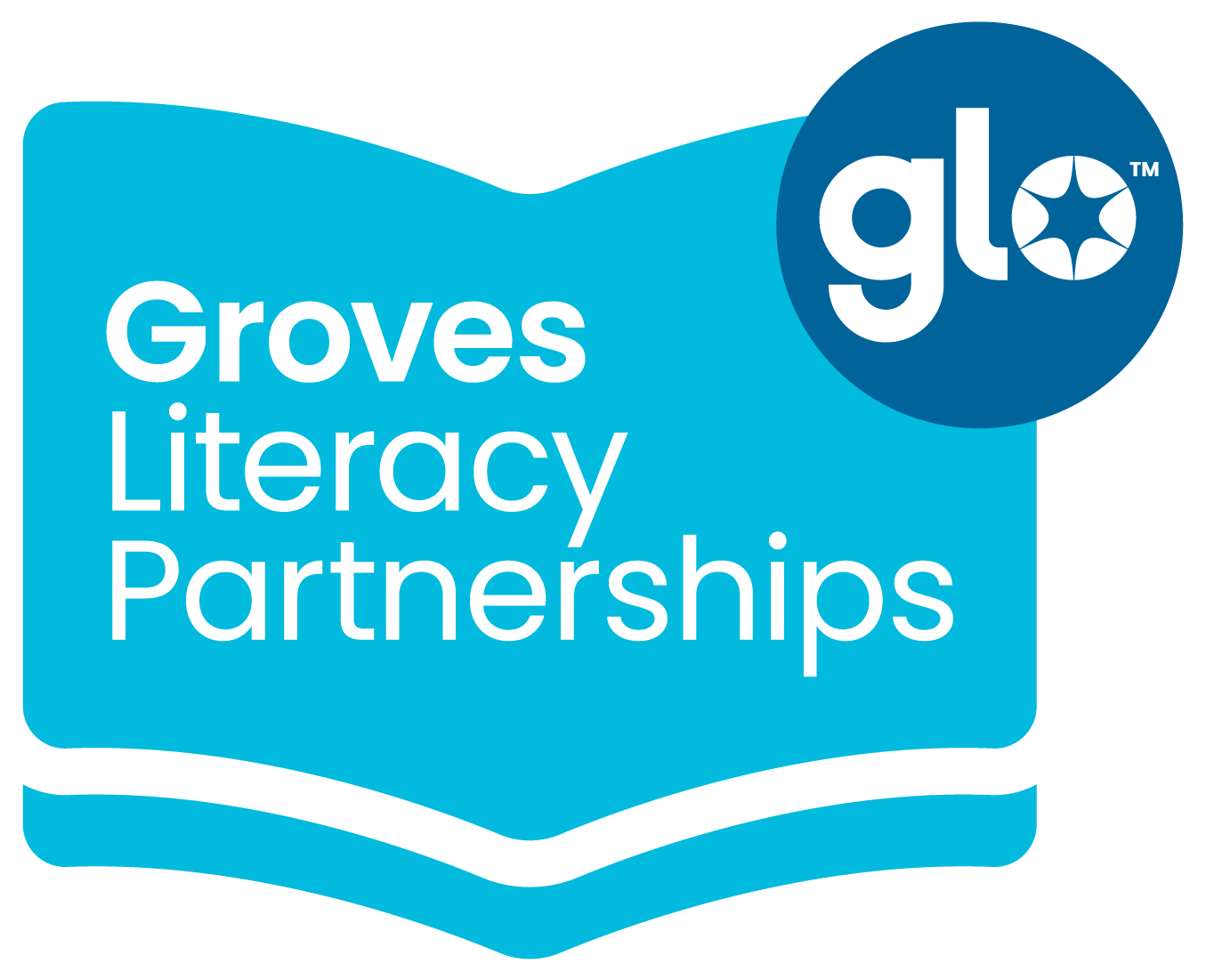 ‹#›
[Speaker Notes: Di
We’ll begin with some background on our organization.]
Groves Literacy Partnerships®
‹#›
Groves Learning Organization
Groves Learning Organization is a non-profit organization that transforms lives through education.

We have expertise in literacy, dyslexia, study skills, and teaching the process of learning.

We understand that proven effective reading instruction benefits all learners.

We are driven to impact as many students, clients, and educators as we can.
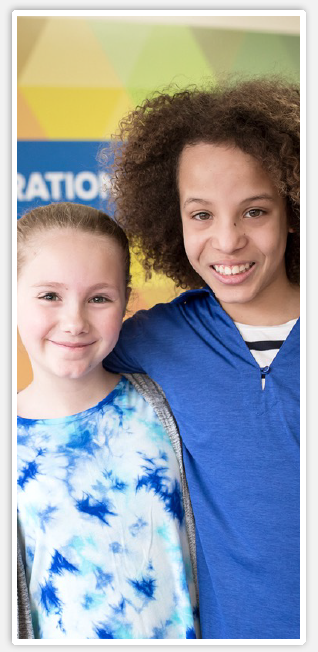 1
2
3
4
[Speaker Notes: Di 
Groves started as a school for students with language based learning disabilities 50 years ago.  Our students learned to read first, then learned the process of learning and study skills as they accessed more text for all subjects.  Literacy is a key component of an organization that originally served only neuro diverse students.]
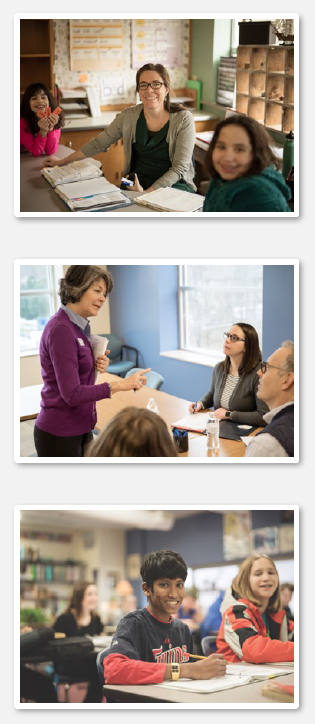 Our Mission
We build confidence, success, and purpose through transformative learning experiences.
Our Vision
To redefine the way our nation is taught, one student, one teacher, and one school at a time.
Our Values
Authenticity   Collaboration   Compassion   
Discovery      Tenacity
‹#›
[Speaker Notes: Di
Mission- transformative learning experiences for teachers (GLP)
Vision - GLP strategic plan is grounded in our vision
Values - as most nonprofits, we wear our values on our sleeves.   In hiring coaches, we look for collaboration and compassion as key traits.  We work together with teachers and appreciate all that they have on their plates.]
Groves Learning Organization
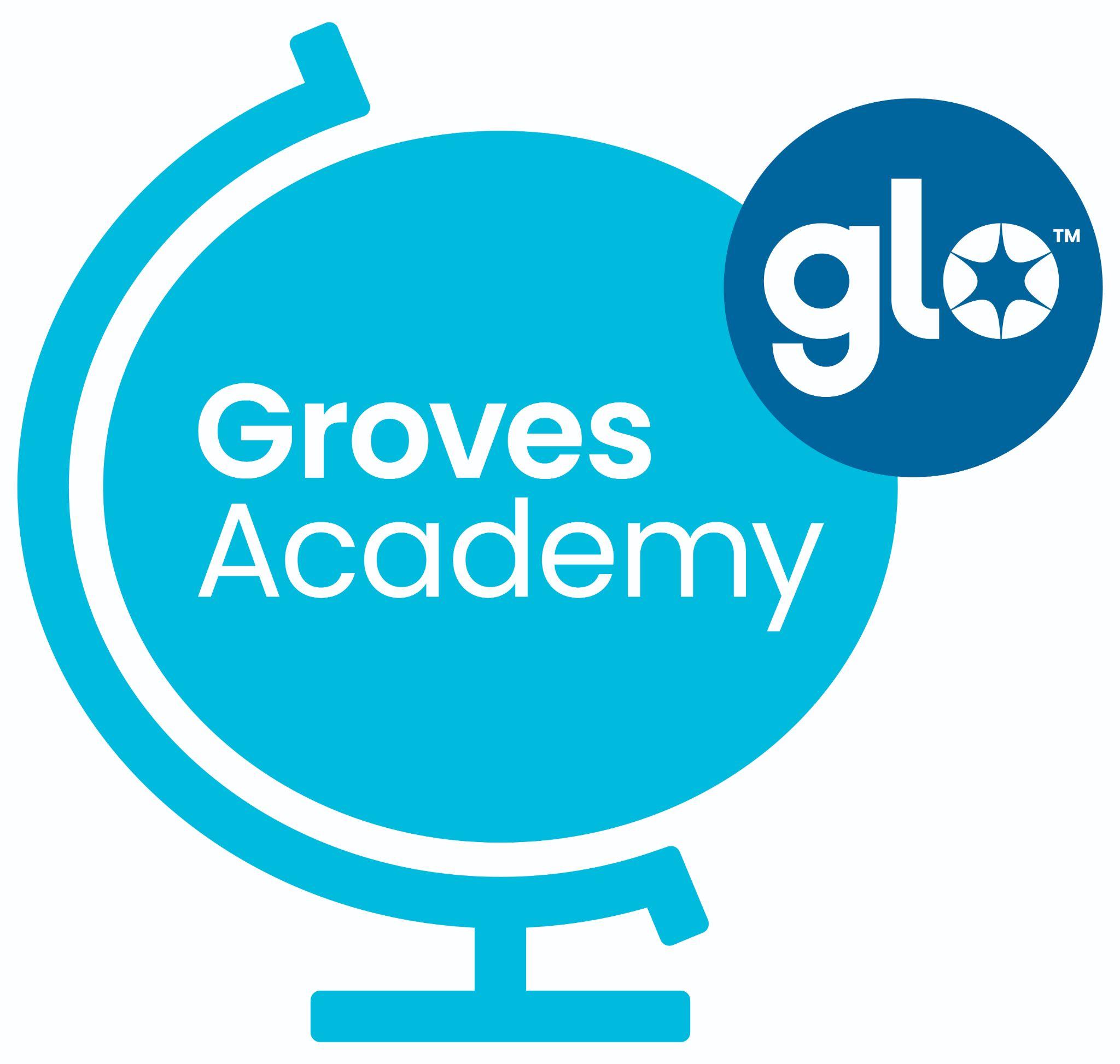 Our School
280+ students in grades 1-12 with dyslexia, ADHD, and/or other learning disabilities

Groves Literacy Partnerships®
Evidence-based literacy instruction
School literacy partnerships

The Learning Center
1,000+ LD students from the community
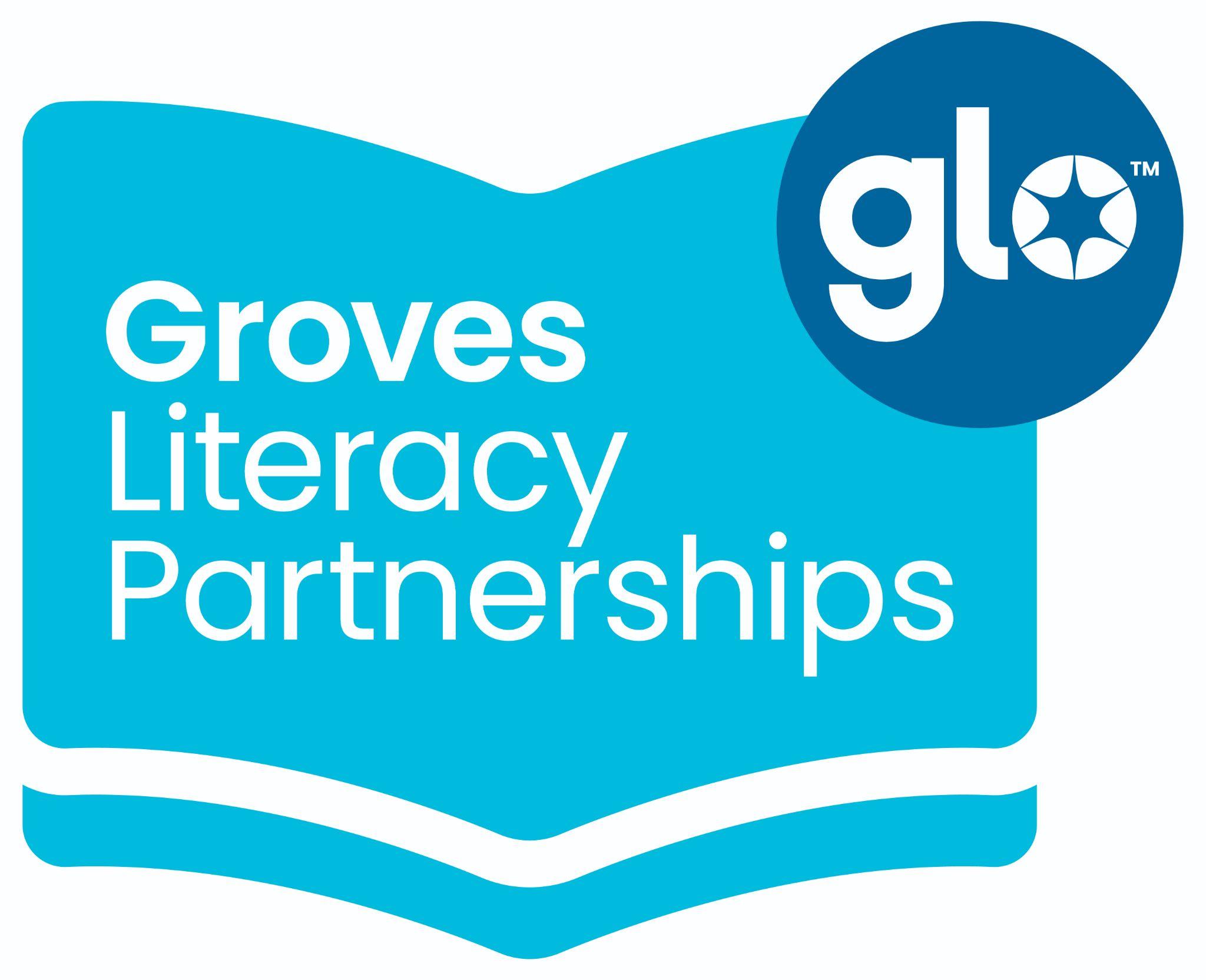 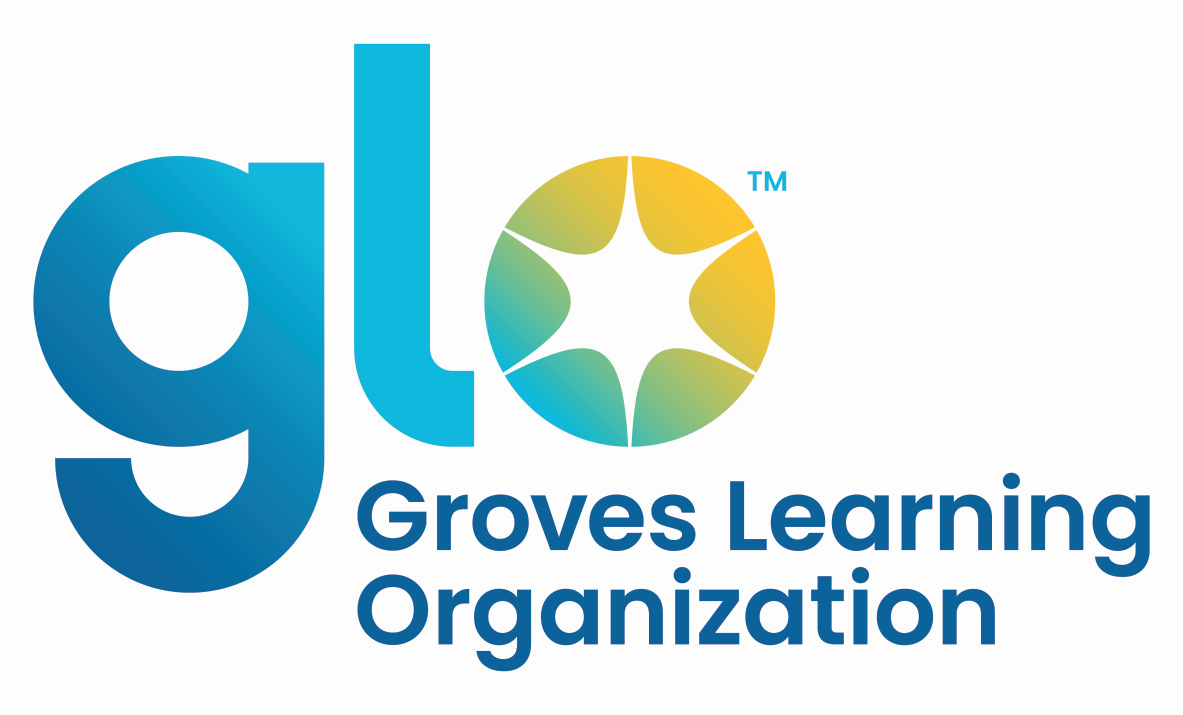 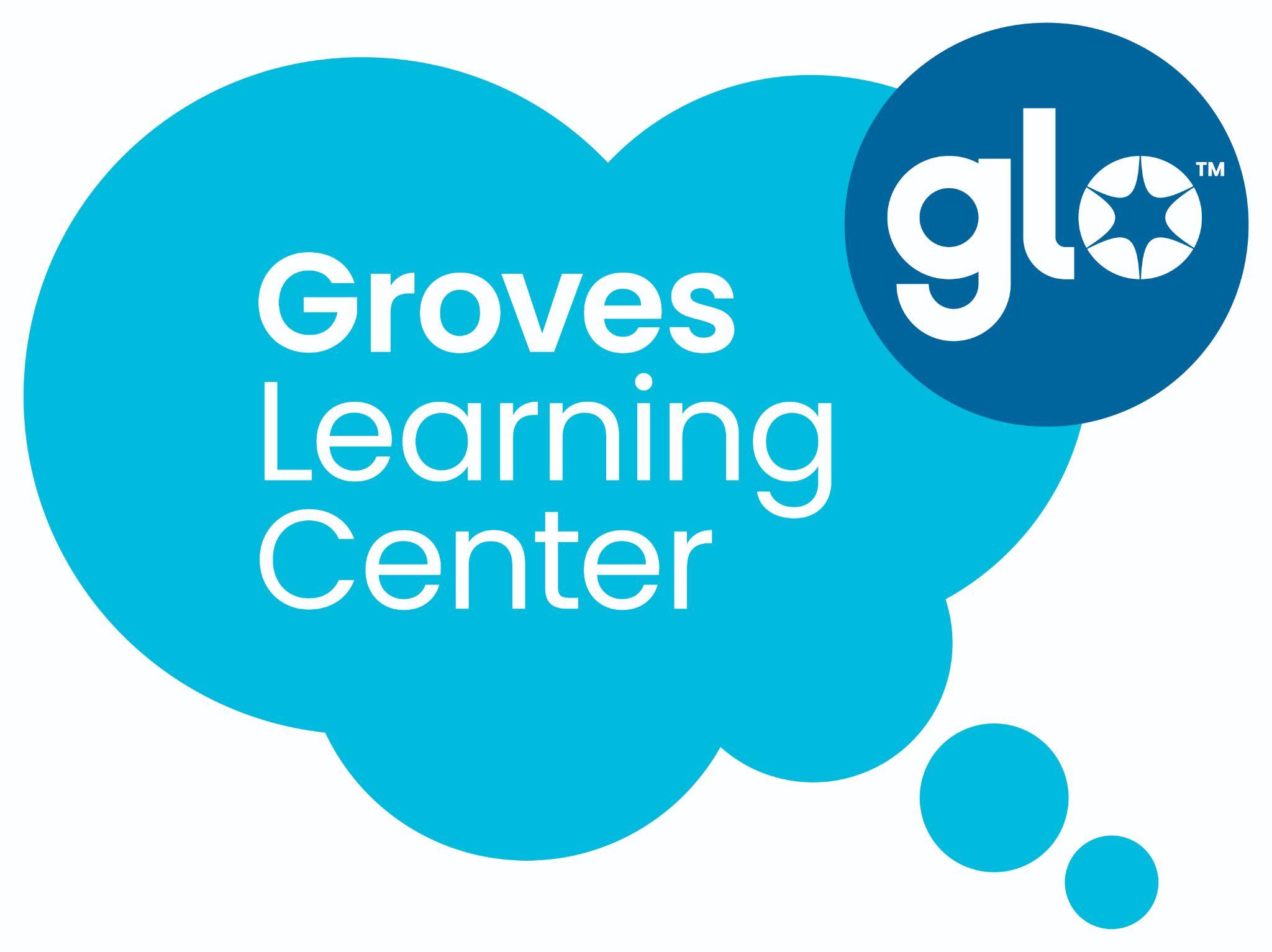 ‹#›
[Speaker Notes: Di
Quick explanation of our 3 strategic organizations.  GLP is the youngest at 7 yrs old.
“Not many people know that GLO is made up of three arms. Most have heard of the Academy, but we also have the learning center, where students receive tutoring or come for diagnostic services. And GLP works with partner school like you to build and advance literacy instruction using evidence-based practices.”]
Raise your hand if you are a partner school!
Groves Literacy Partnerships®
‹#›
2023-24 Partner Schools
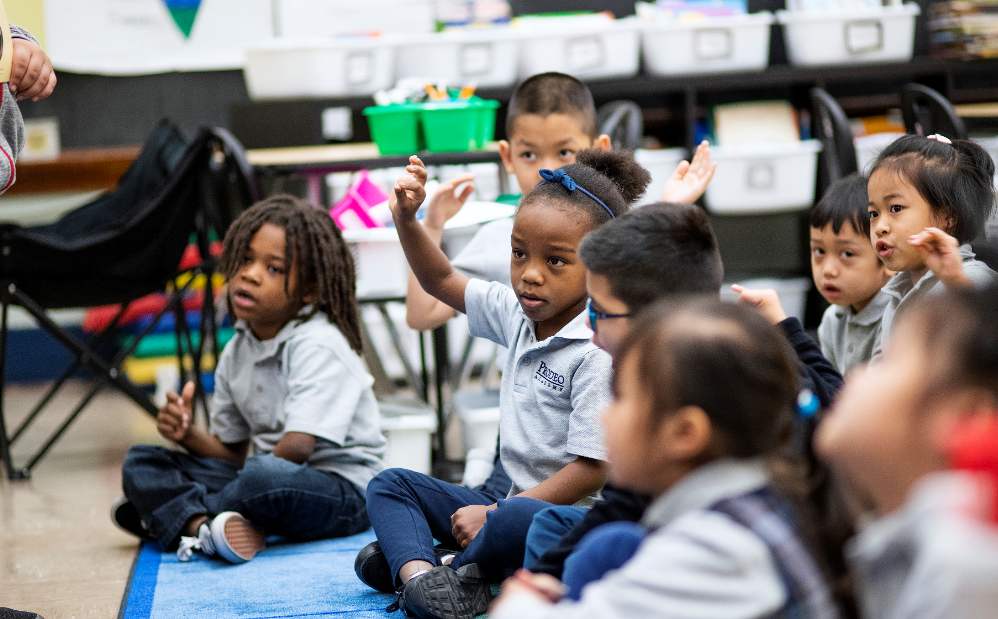 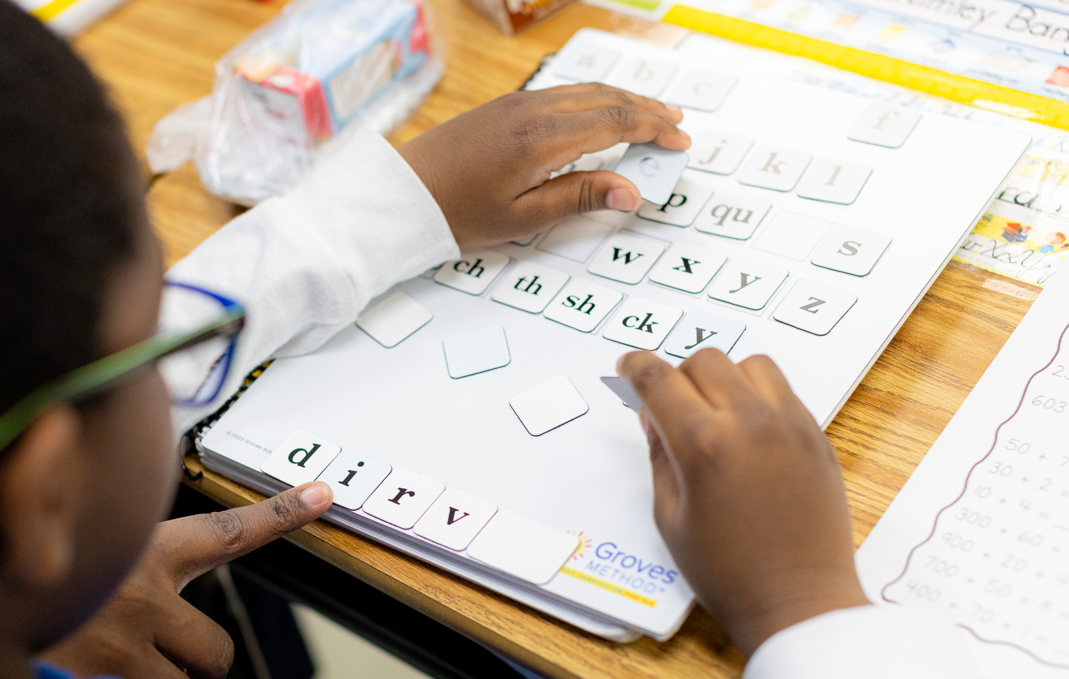 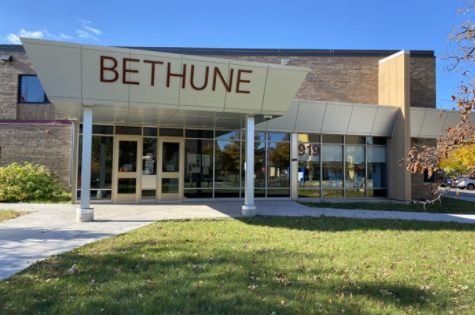 80+ Partner Schools     550+ Classrooms
[Speaker Notes: Di
Raise your hand if you are a partner school
As of August 1, 87 schools, 567 classrooms, and over 10,000 students]
Key GLP Statistics: Spring 2023
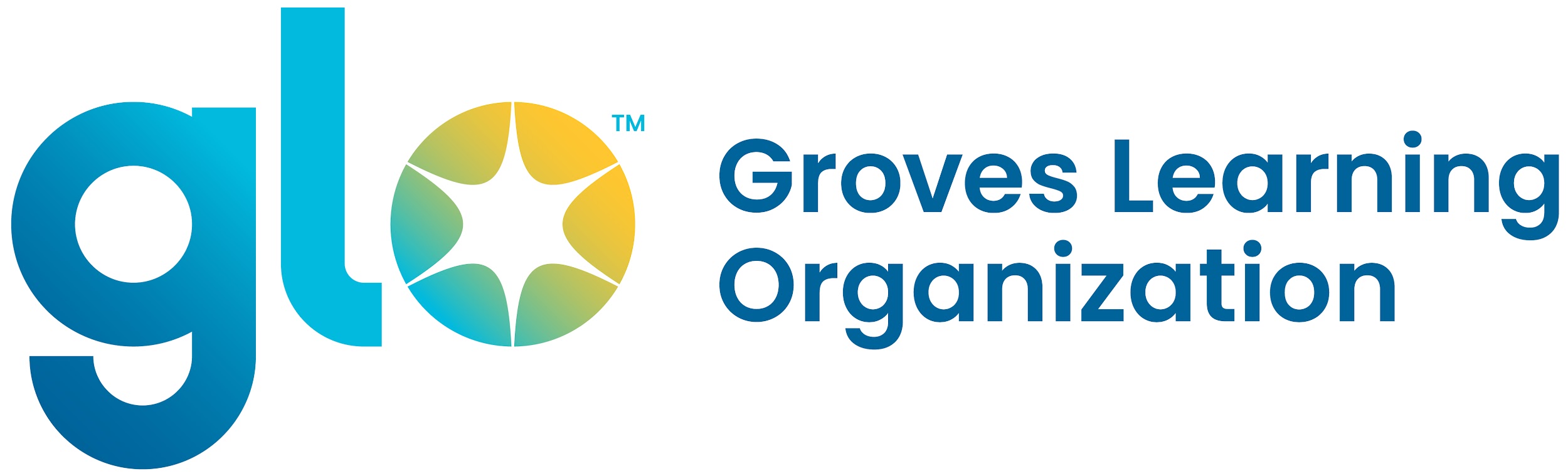 97.5% of students improved their reading speed and accuracy over the course of the year. 
One in three students who tested as high risk in the fall were no longer high risk by spring.
489 high/moderate risk students closed the gap and are now reading at grade level.
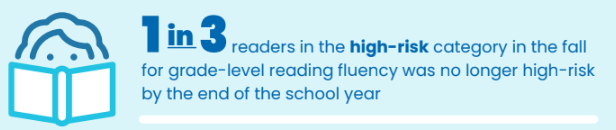 32% of public school 4th graders were able to read proficiently in Minnesota, a significant drop from 2019. (NAEP 2022)
‹#›
[Speaker Notes: Erin
2022 Reading State Snapshot Report for Minnesota, National Assessment of Educational Progress (NAEP)

“When you consider the state of literacy in MN- described in the pink box at the bottom, our partner schools have a lot to be excited about. (read statistics)”]
Groves Literacy Partnerships®
‹#›
Wildly Important Goal
Every student will be at, or above, grade level in reading

RELENTLESS FOCUS ON LITERACY!
[Speaker Notes: Di
This is the goal that GLP lives.  Additionally, we will support your goal with all our work together.]
Word Collector 
Read Aloud
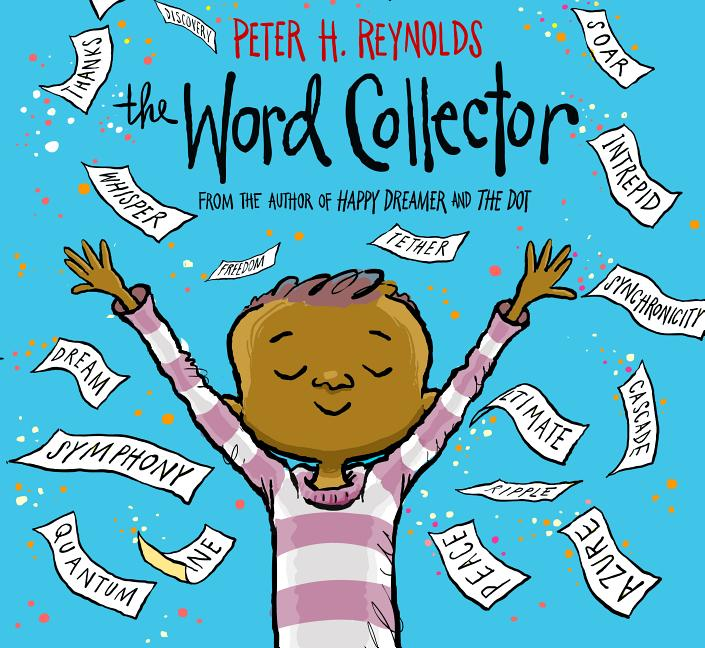 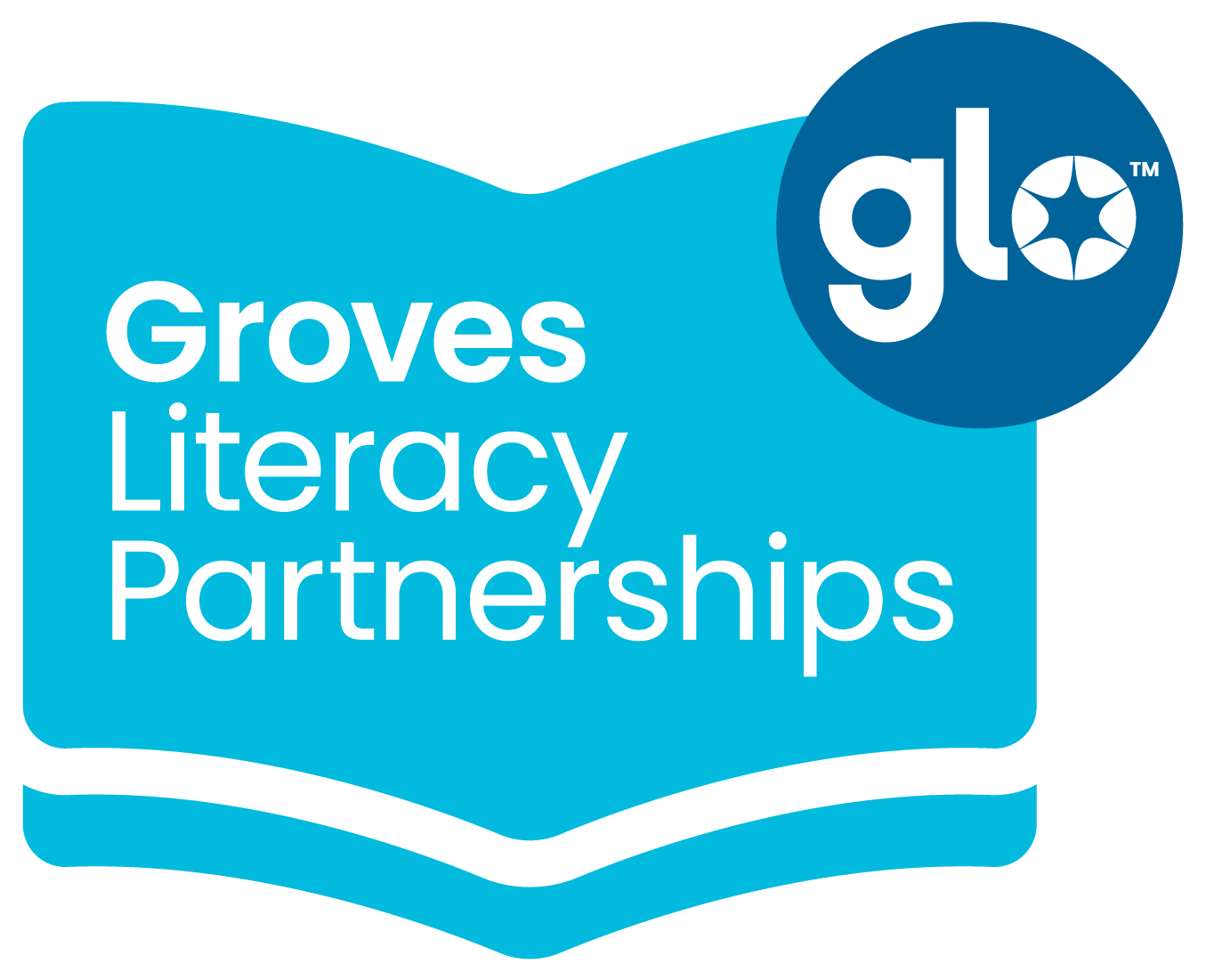 ‹#›
[Speaker Notes: Di/Erin
Reason for why we are doing this….we will connect at the end. 

Pass out post it notes before reading]
Groves Literacy Partnerships®
‹#›
Vocabulary Wall
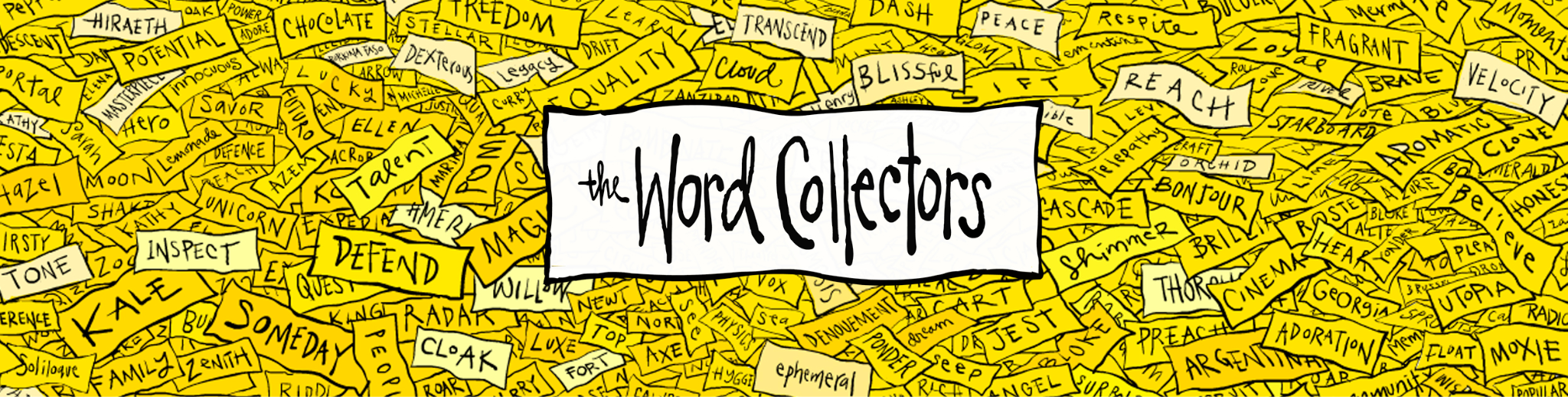 [Speaker Notes: Activity
Post its-
Maggie Cool Writing on Poster Boards]
Current Opportunities with Reading Instruction
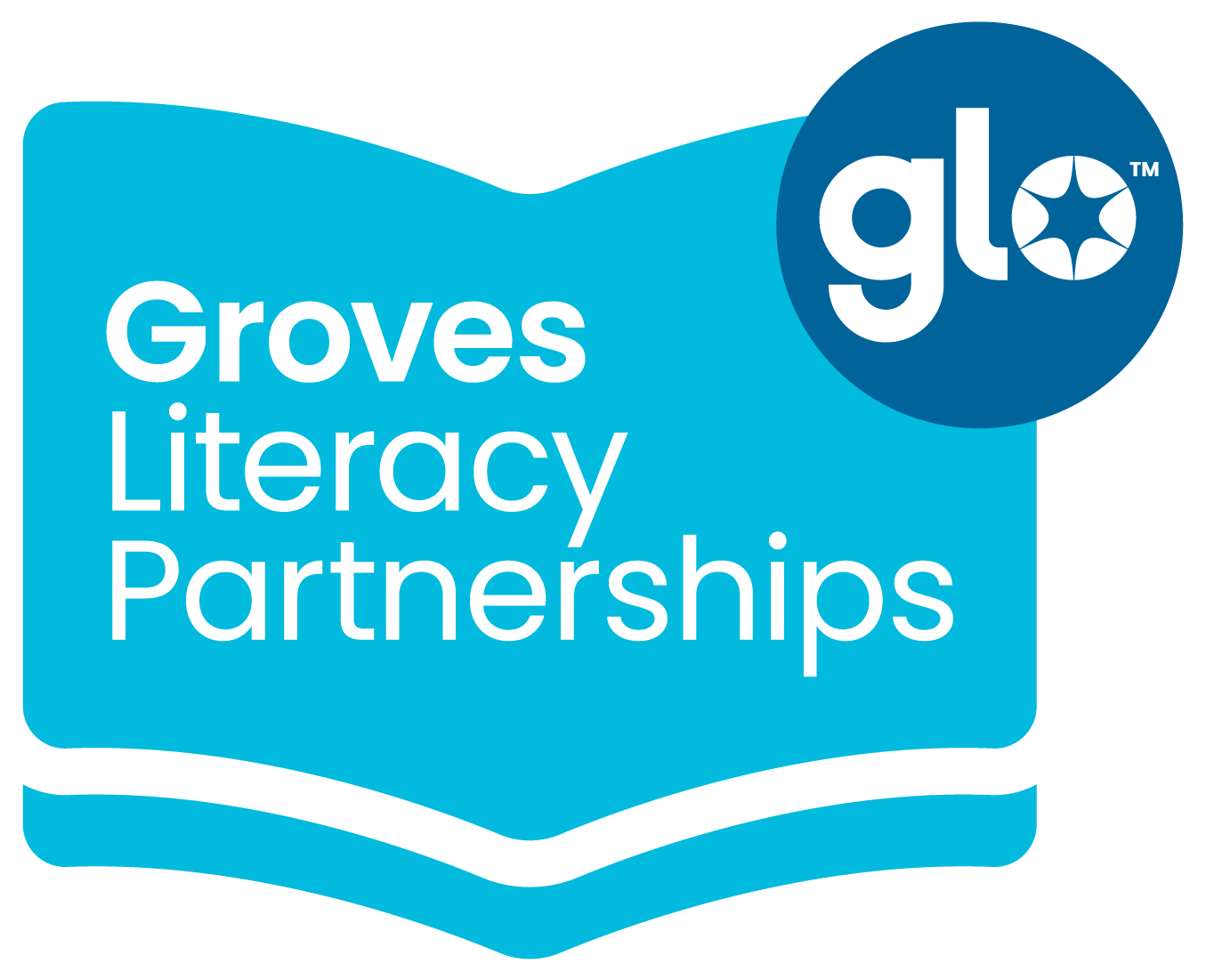 ‹#›
[Speaker Notes: Erin]
Groves Literacy Partnerships®
‹#›
Our Nation’s Reading Report Card
If a child with a reading difficulty is not identified by the start of 3rd grade….
there is only a 25% chance that that student will ever read at grade level in his public school career.
68% of our nation’s 4th graders do not read proficiently.

37% do not have basic reading skills.
[Speaker Notes: Erin
This data is from the 2022 NAEP assessment

You have likely heard some grim statistics about literacy in the US. It’s important to digest these numbers- think about what it means for almost 7 out of 10 adults to go through life without reading proficiency. How would your life be different without reading? We know that the window for addressing these issues in school begins to close around 3rd grade. We’re not sharing these statistics to depress anyone, we only want to feel a sense of urgency.]
Groves Literacy Partnerships®
‹#›
Putting Things into Perspective
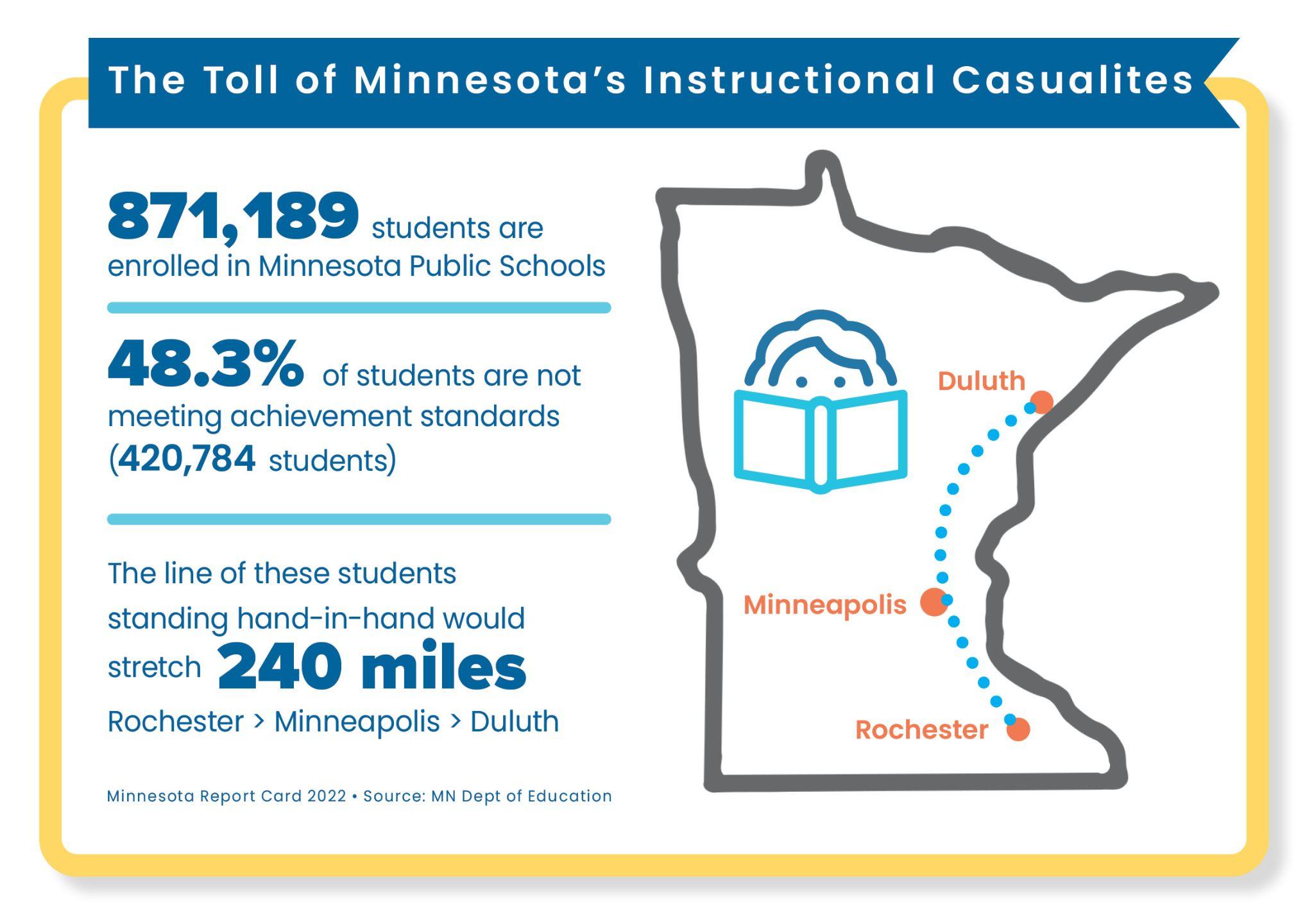 ‹#›
[Speaker Notes: Di
Zooming in to our own state- if every student who is not reading at grade level were to make a human chain, it would reach from Rochester to Duluth.]
School Yourself 
and
 Your Team
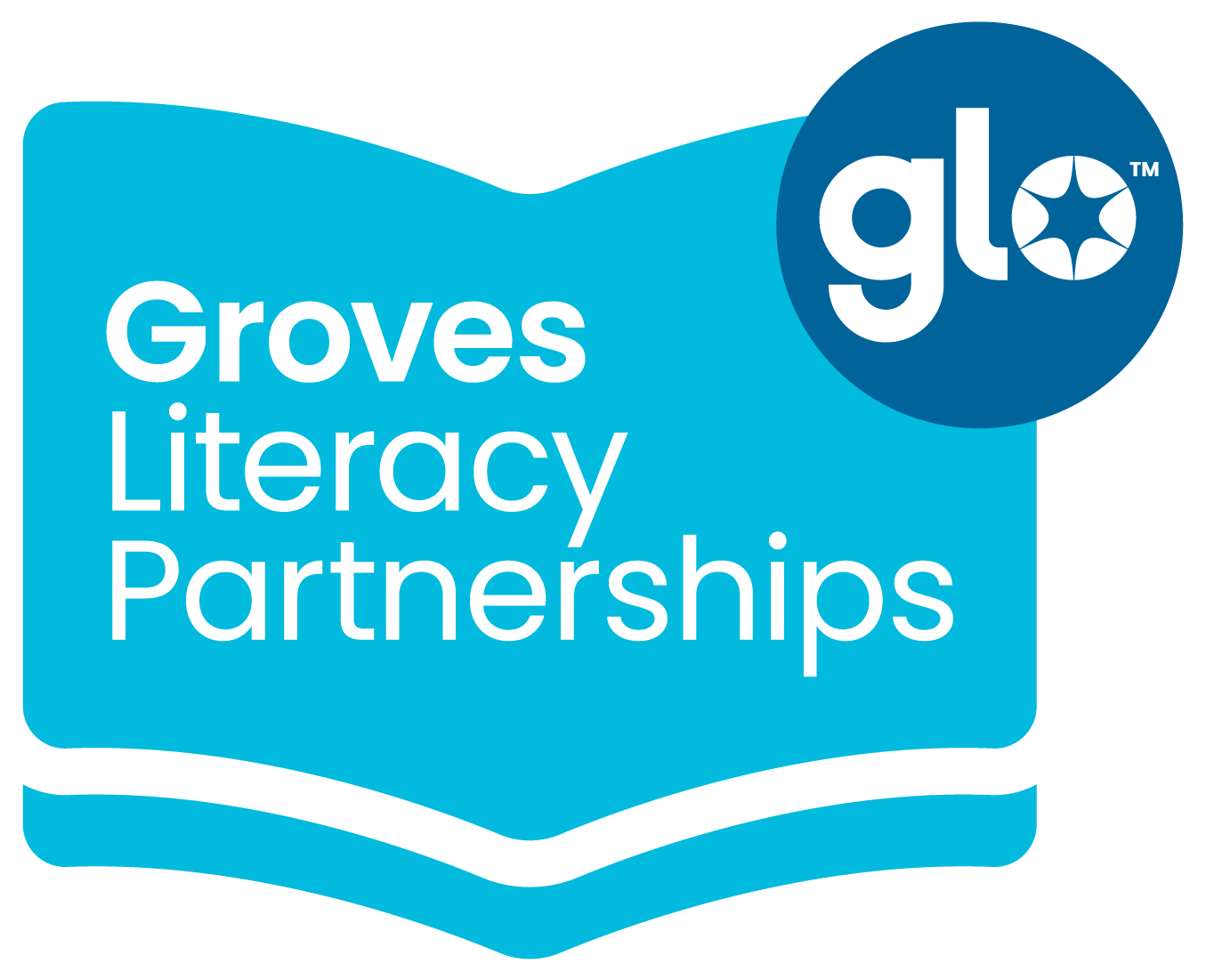 ‹#›
[Speaker Notes: Di]
Groves Literacy Partnerships®
‹#›
School Yourself on the Science of Reading
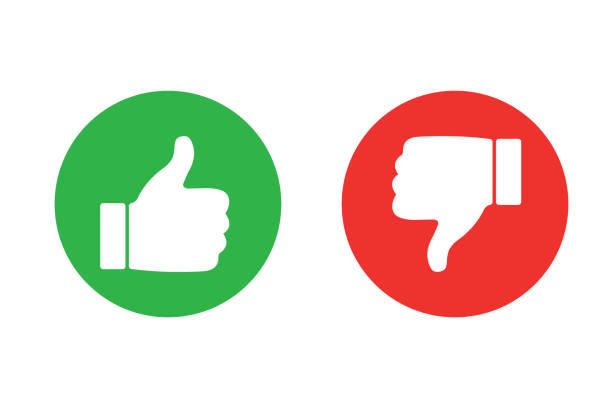 True or False?

The Science of Reading is a specific program or pedagogy.
FALSE
[Speaker Notes: Erin]
Groves Literacy Partnerships®
‹#›
School Yourself on the Science of Reading
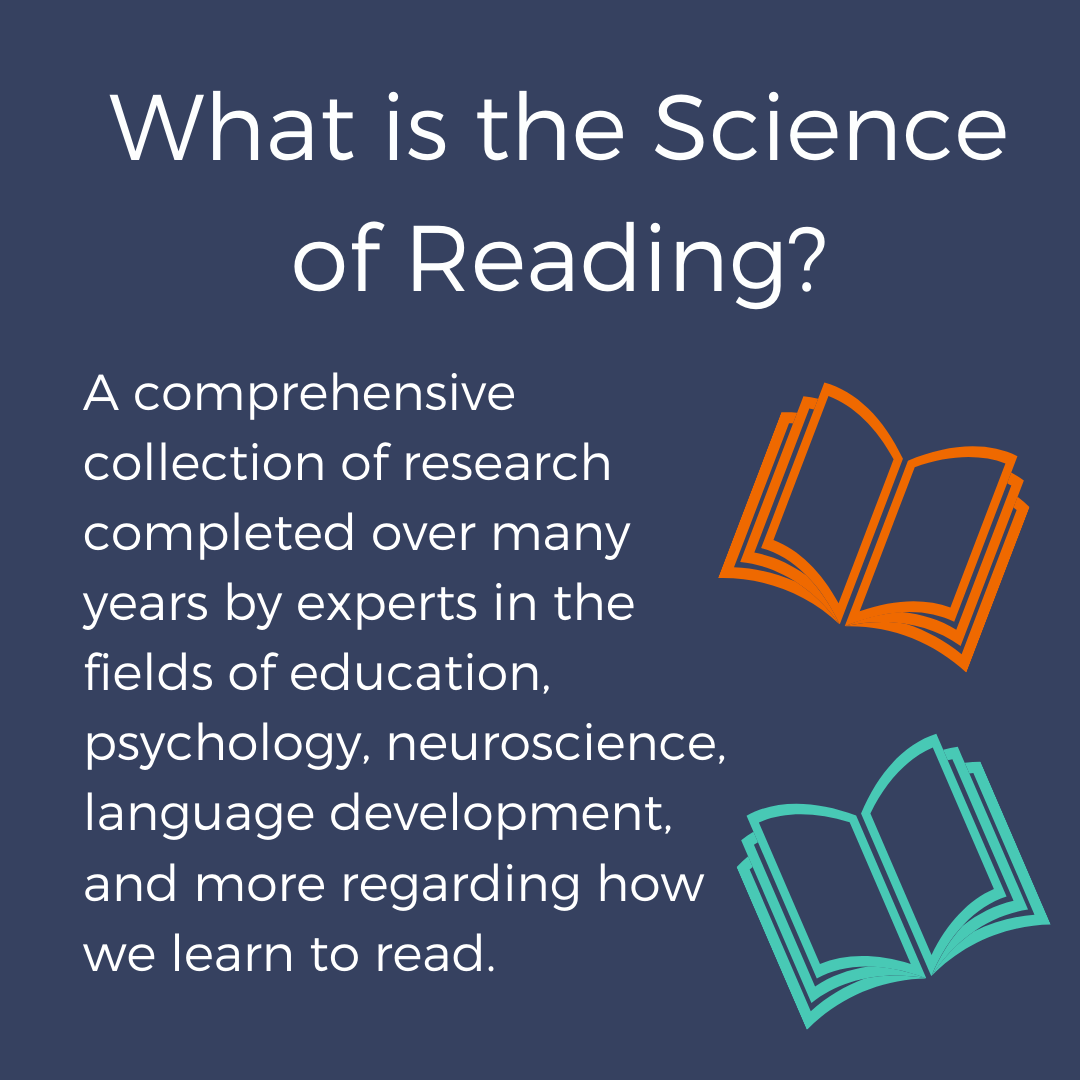 Collection of research

Focuses on Five Key Literacy Skills based on National Reading Panel 

Ever evolving
[Speaker Notes: Di]
Groves Literacy Partnerships®
‹#›
School Yourself on the Science of Reading
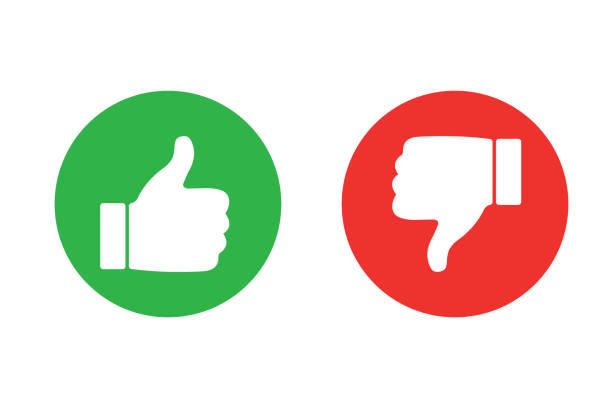 True or False?

The science of reading includes phonics only.
FALSE
[Speaker Notes: Erin]
Groves Literacy Partnerships®
‹#›
School Yourself on the Science of Reading
Simple View of Reading (Gough & Tunmer, 1986)
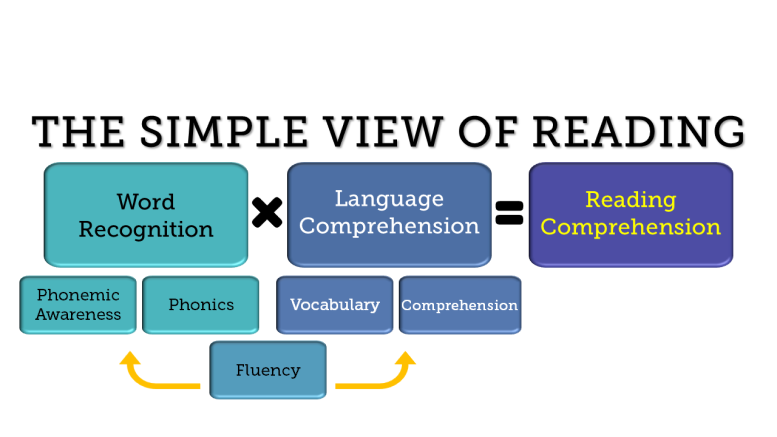 [Speaker Notes: Di]
Groves Literacy Partnerships®
‹#›
School Yourself on the Science of Reading
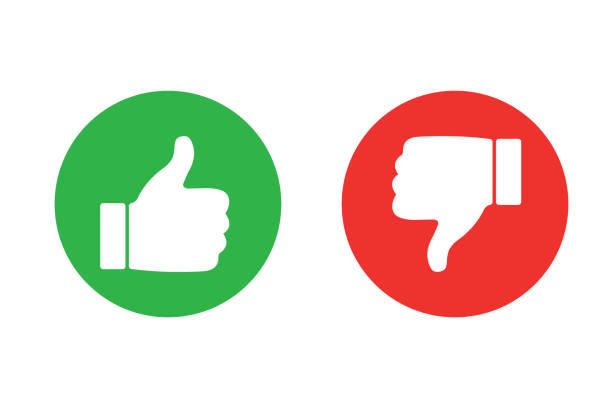 True or False?

Learning to read is a natural and easy process.
FALSE
[Speaker Notes: Erin]
Groves Literacy Partnerships®
‹#›
School Yourself on the Science of Reading
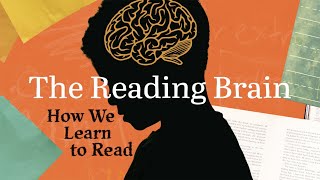 Reading is not natural. It has to be explicitly taught.
[Speaker Notes: Erin]
Groves Literacy Partnerships®
‹#›
School Yourself on the Science of Reading
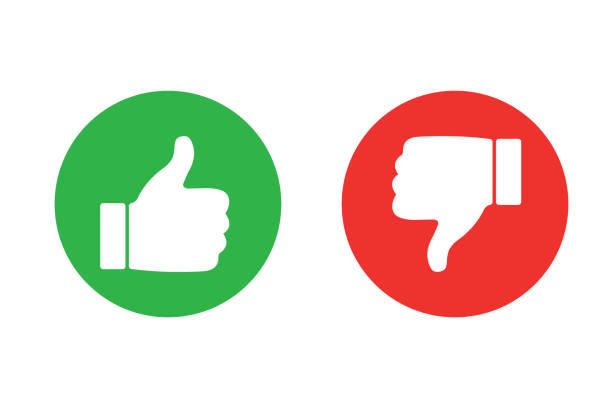 True or False?

Balanced Literacy Framework, Whole Language Framework, Three Cueing System, Lucy Calkins, and Fountas and Pinnell are aligned with the Science of Reading
FALSE
[Speaker Notes: Di]
Groves Literacy Partnerships®
‹#›
School Yourself on the Science of Reading
In recent years, many researchers, educators, school have moved away from instructional practices and curriculum that …
don’t align with the science of reading. 

Now what?
Structured Literacy Curriculum Based on the Science of Reading
Professional Learning for teachers on SoR
[Speaker Notes: Erin]
‹#›
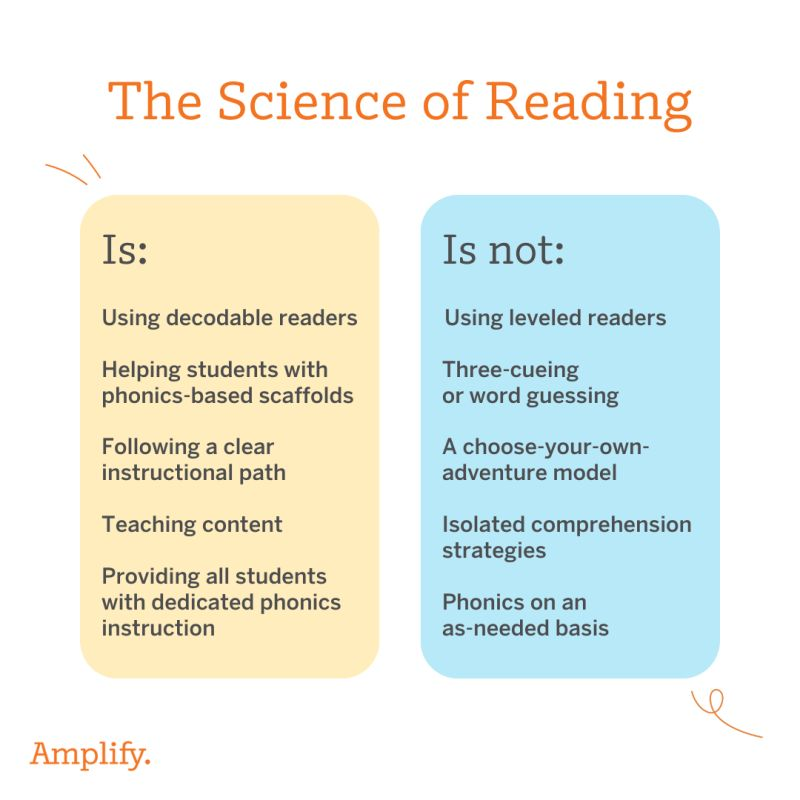 Remember…
[Speaker Notes: Erin]
Groves Literacy Partnerships®
‹#›
Read Act
Passed into law in May of 2023
Sets key literacy goals for all students:
Every child reading at or above grade level based on goals
By SY 26-27, evidence based structured literacy instruction in place
Encouraged to adopt MTSS
Screening for students on dyslexia
Progress monitoring for students not on grade level
All staff trained in structured literacy by 2027
[Speaker Notes: Di]
Groves Literacy Partnerships®
‹#›
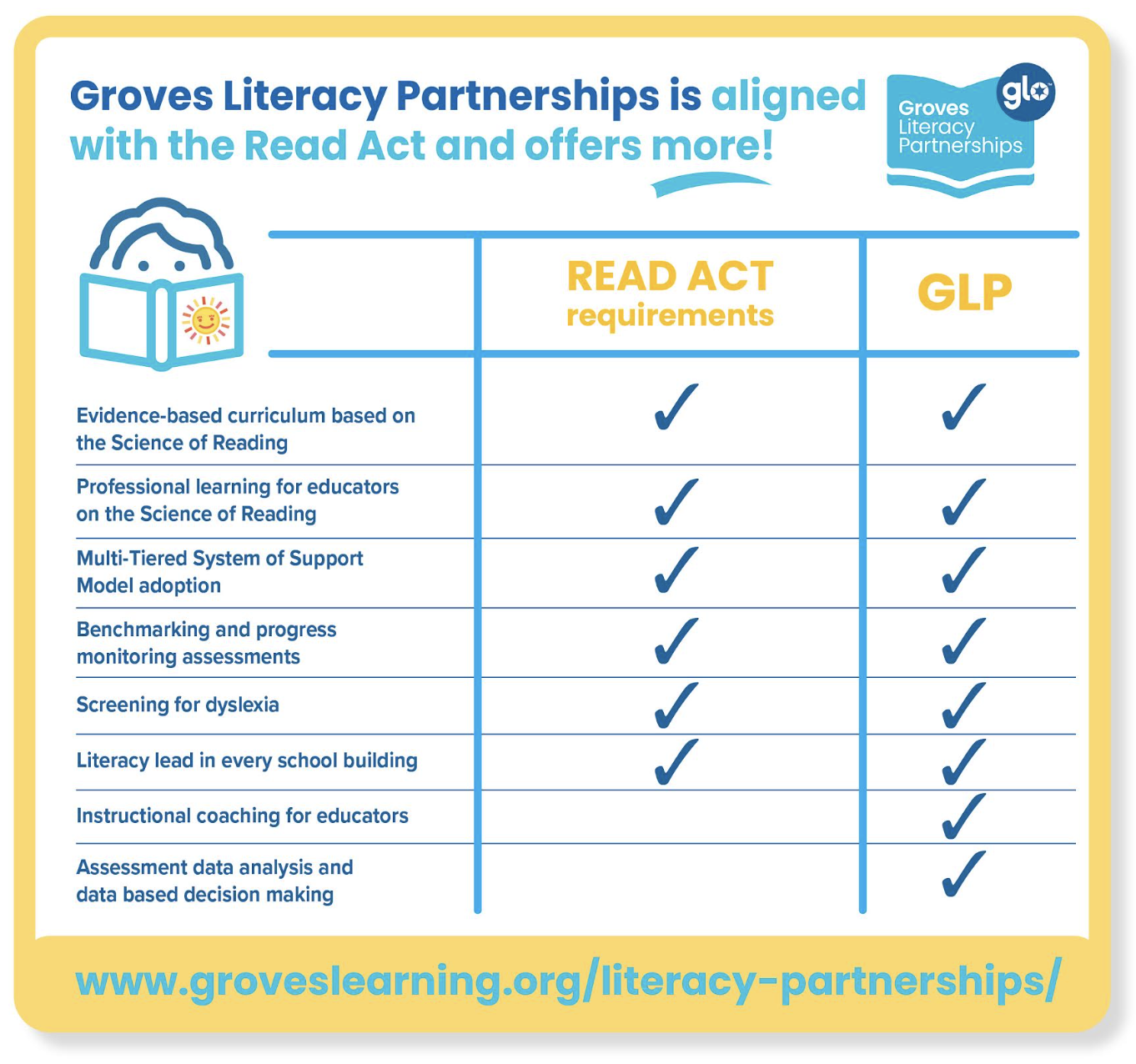 [Speaker Notes: Erin

ntionist and parents]
Groves Literacy Partnerships®
‹#›
Ways to Stay Informed as a School Leader
Join the Reading League MN
Reading League Newsletters and Publications
Article Recommendations:
Teaching Reading is Rocket Science - Moats
Podcasts
Emily Hanford Series 
Melissa and Lori Love Literacy
Science of Reading - Amplify
Key Researchers
Louisa Moats, David Kilpatrick
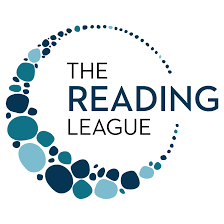 [Speaker Notes: Di]
Groves Literacy Partnerships®
‹#›
Provide Professional Learning for your Team
Create a literacy lead or team

Book Study 

Share articles and podcasts
The Reading League - Defining Guide

Provide professional learning on the science of reading
GLP offers 2 hour PD sessions
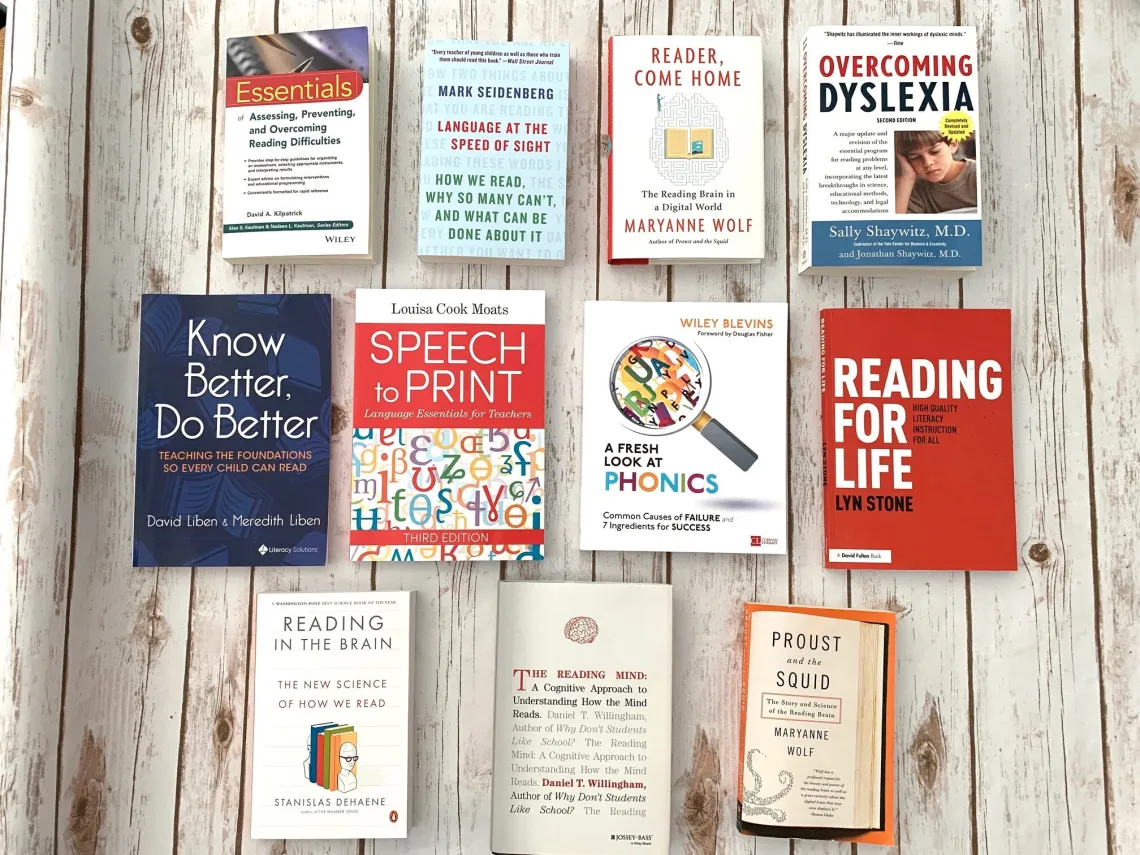 [Speaker Notes: Erin
Good leaders make leaders. Your handout includes suggestions.]
Share with your group
How do you plan to stay informed about the science of reading?

How do you plan to bring the science of reading to your teachers? 

REFLECTION SHEET
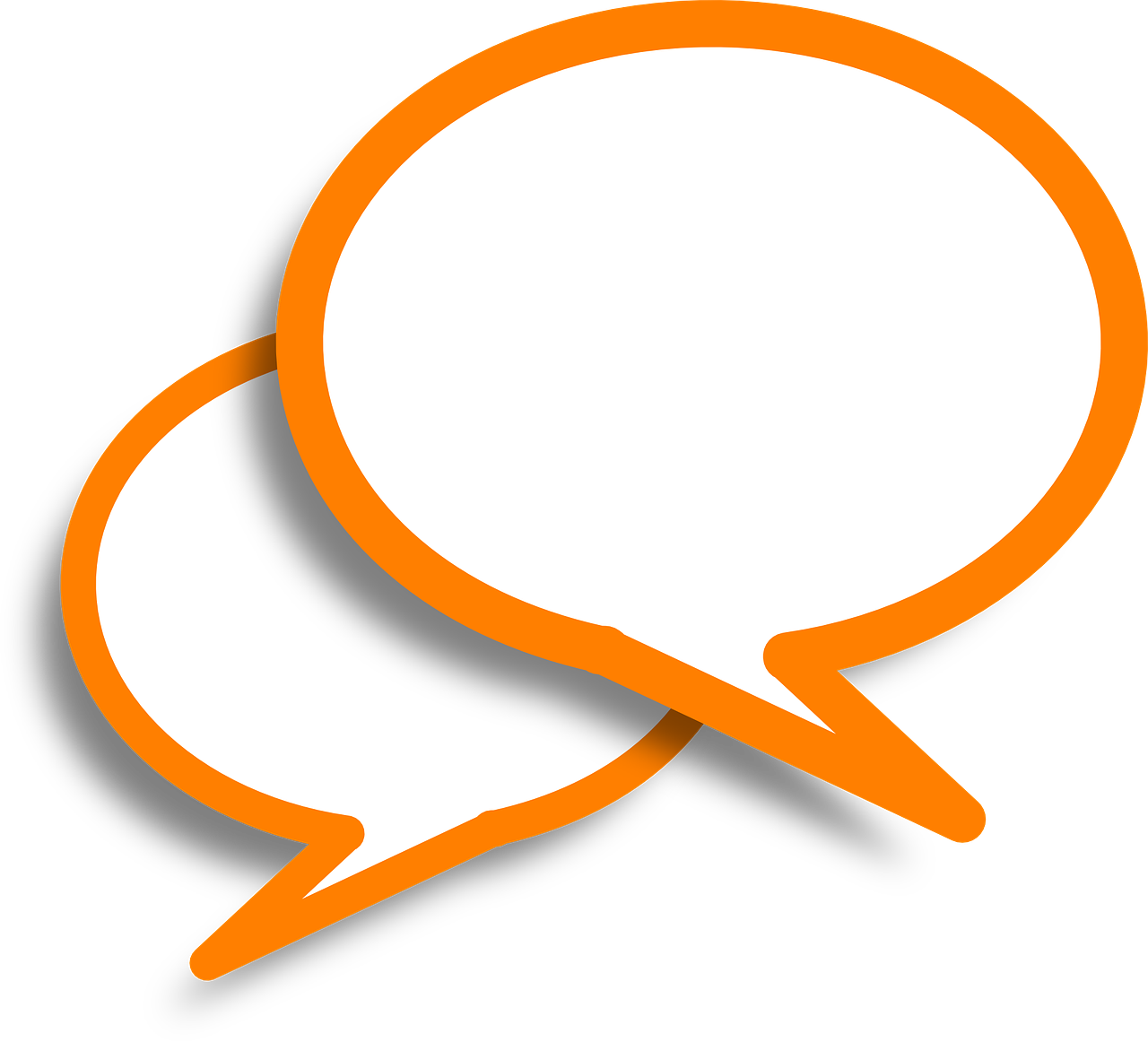 Think &
 Share
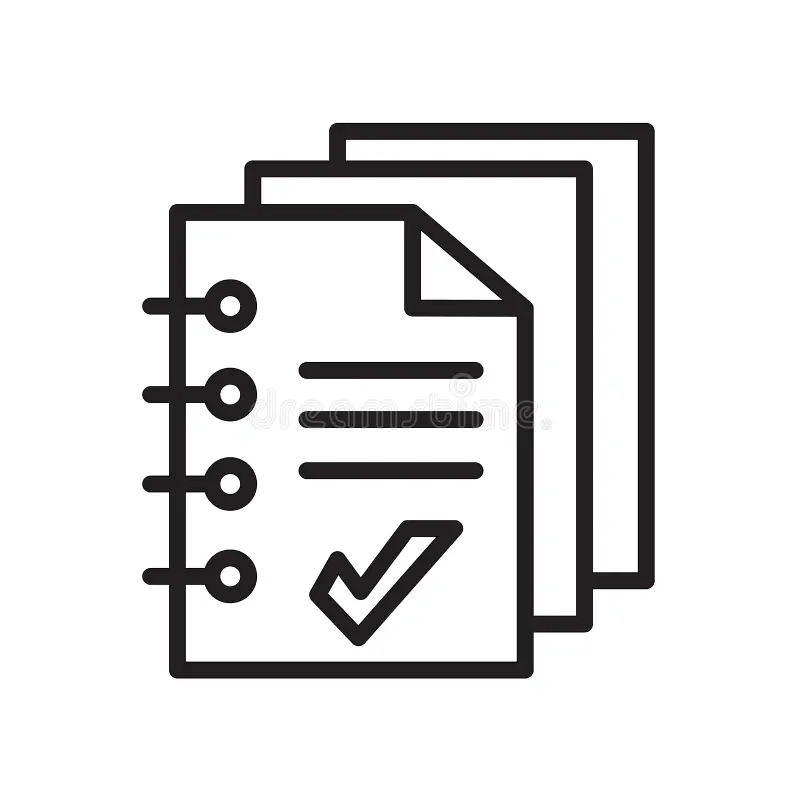 ‹#›
[Speaker Notes: Erin]
Analyze and Adjust Assessments
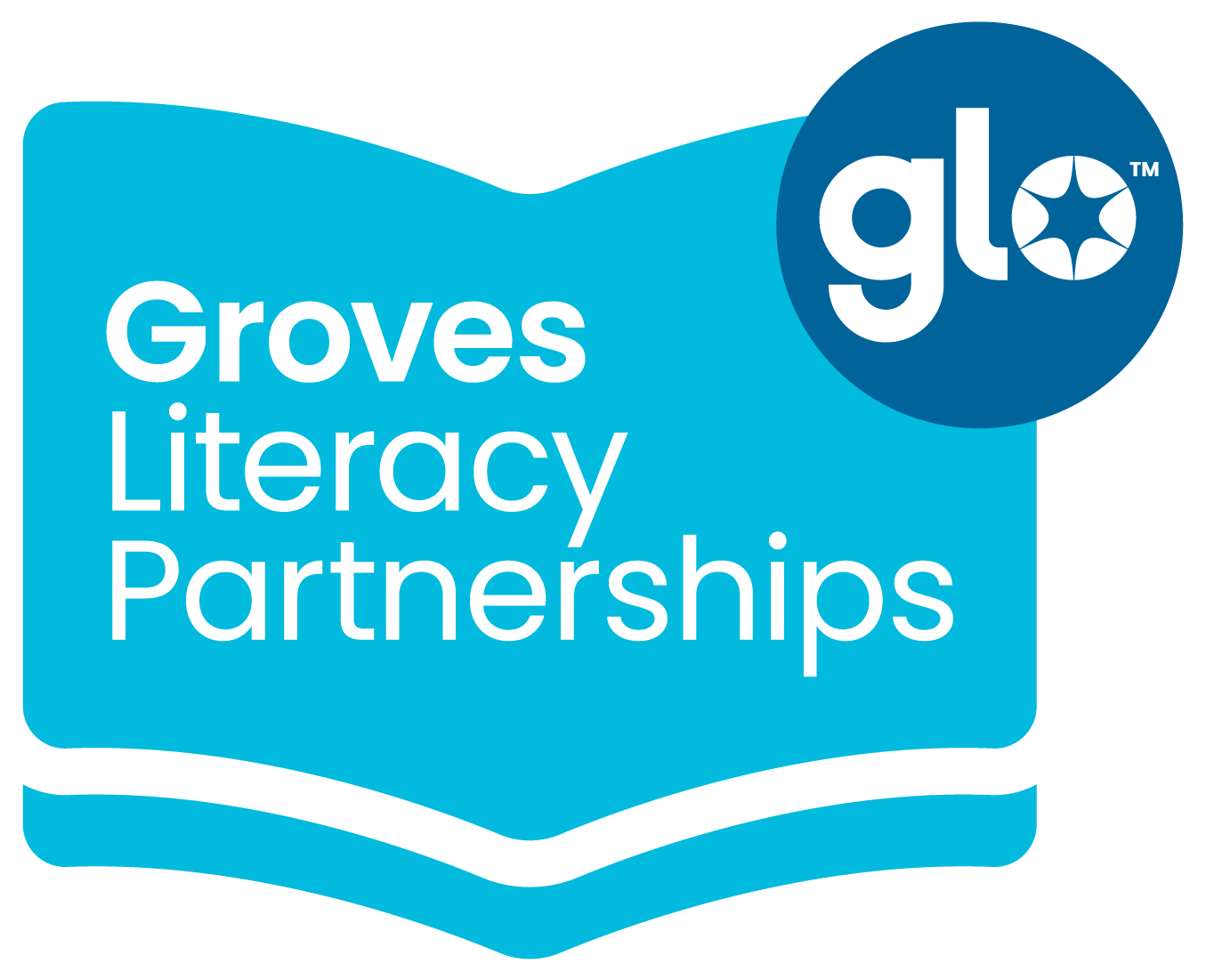 ‹#›
[Speaker Notes: Di]
Groves Literacy Partnerships®
‹#›
Analyze and adjust assessments
Why do we assess?
Evaluate students and school wide progress
Inform instruction (small group and pull out intervention)
Assessment Programs 
aimswebPlus, FastBridge, and more 
Types of Assessments
Benchmarking
Progress monitoring (every other week - at risk students)
Curriculum Based Assessments (Unit assessments)
[Speaker Notes: Di
Why do we assess? To get a temperature of how students are doing in the building
3x a year
PM those below grade level]
Share with your group
Did you have an “ah-ha!” moment about assessments?

REFLECTION SHEET
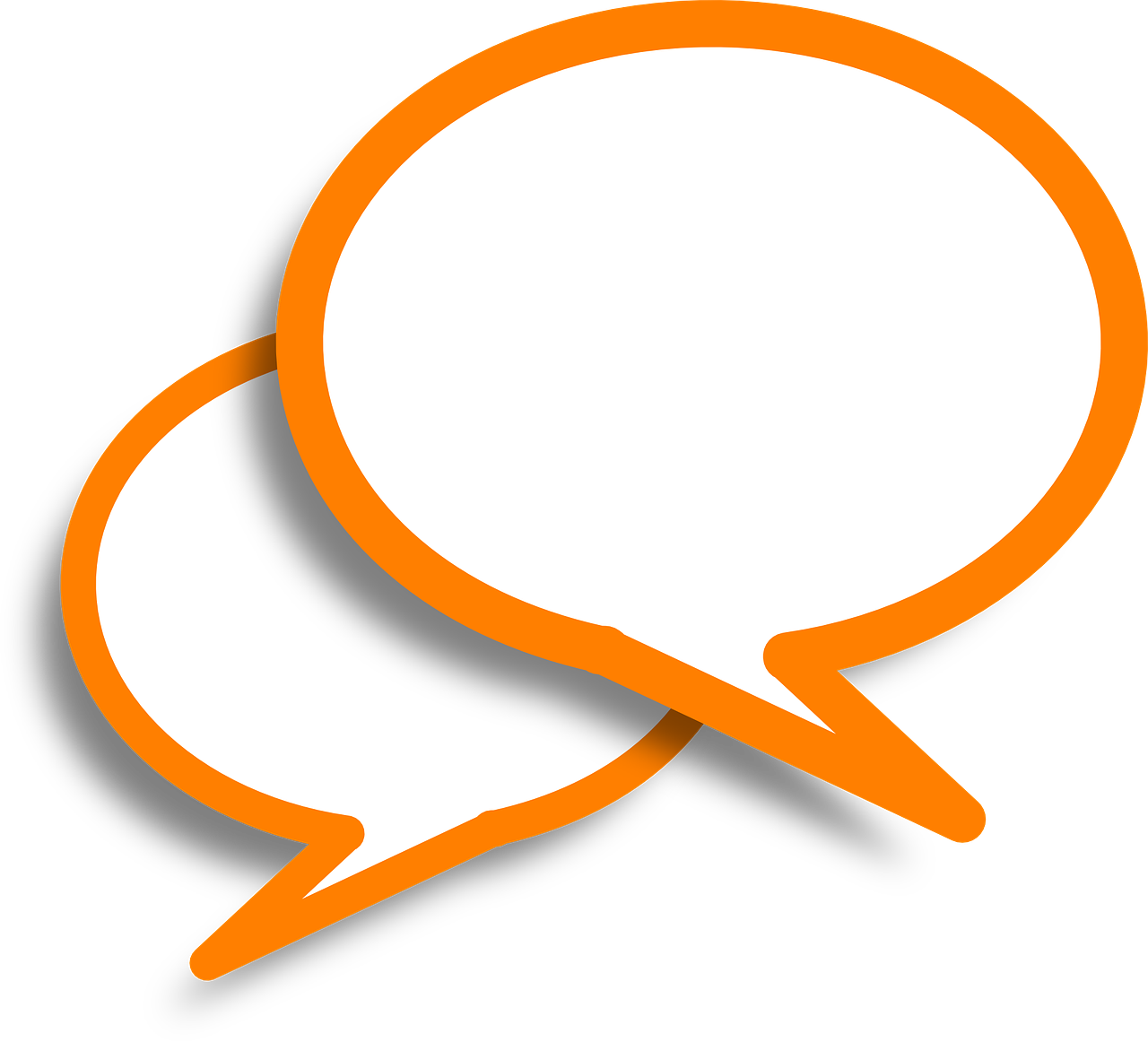 Think &
 Share
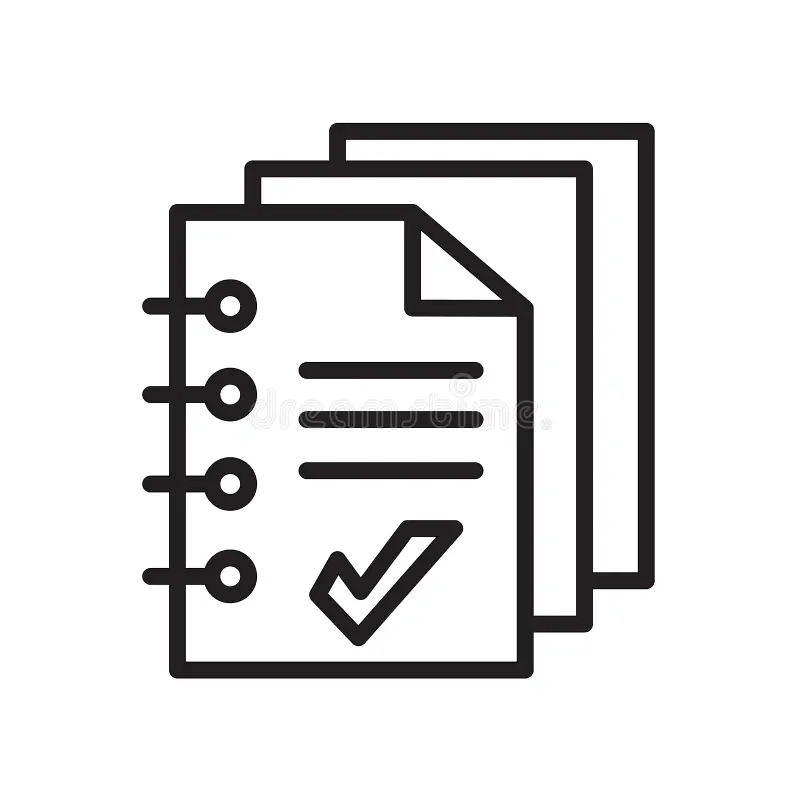 ‹#›
[Speaker Notes: Di]
Analyze curriculum
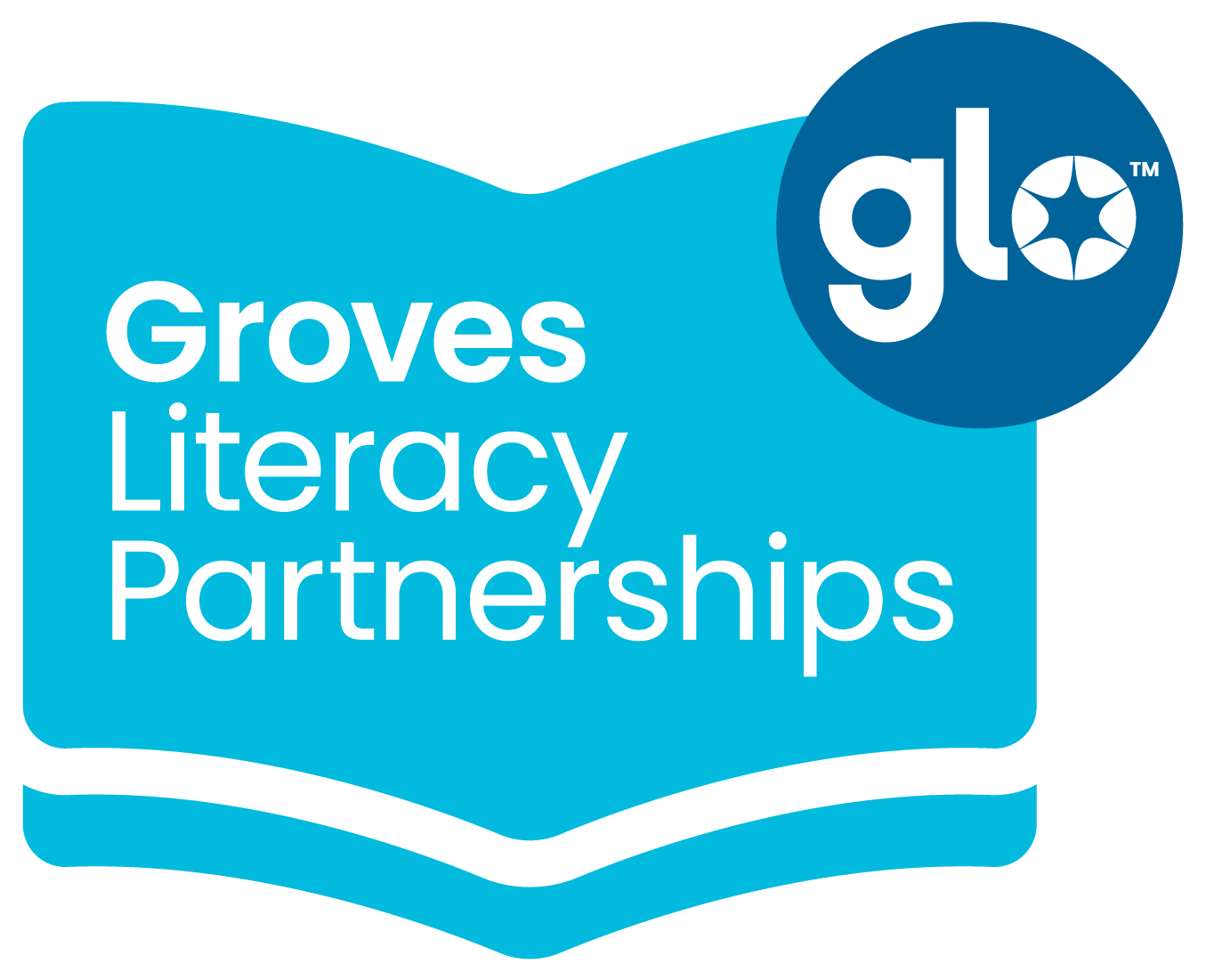 ‹#›
[Speaker Notes: erin]
Groves Literacy Partnerships®
‹#›
School Yourself on the Science of Reading
We have a problem: EdWeek Research Center (2020) reported that district or school leaders select 92% of the reading programs used in classrooms; however, the most popular programs selected are unsupported by the science of reading research.
[Speaker Notes: Erin]
Groves Literacy Partnerships®
‹#›
Do you have evidence based structured literacy curriculum?
MN READ ACT is going to provide a list of approved structured literacy curriculums - January 1, 2024

Reading League Curriculum Evaluation Tool 

EdReports
[Speaker Notes: Erin]
Share with your group
Share with your group what curriculum you currently use in your school. What is working well and what would you like to improve?

REFLECTION SHEET
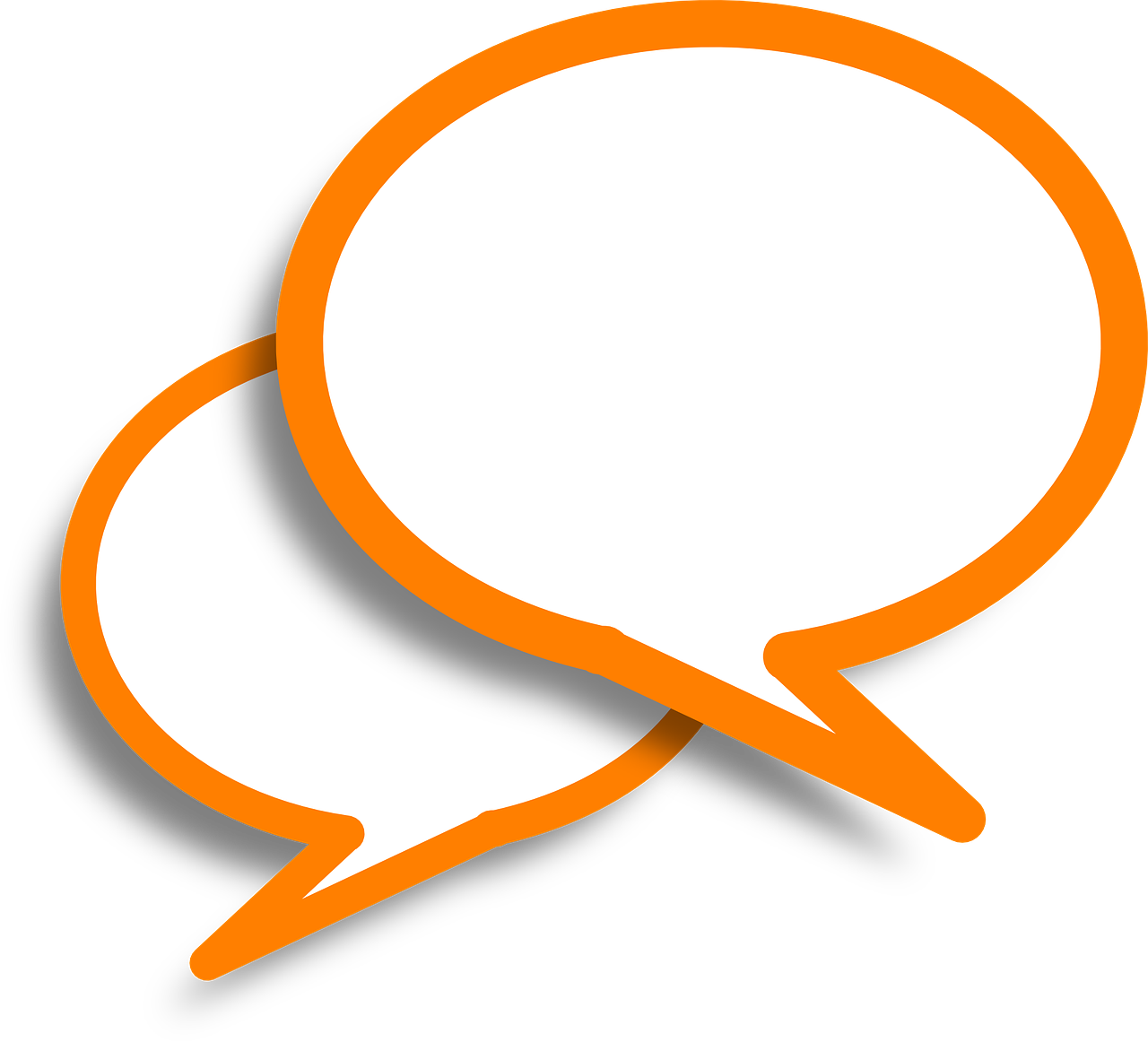 Think &
 Share
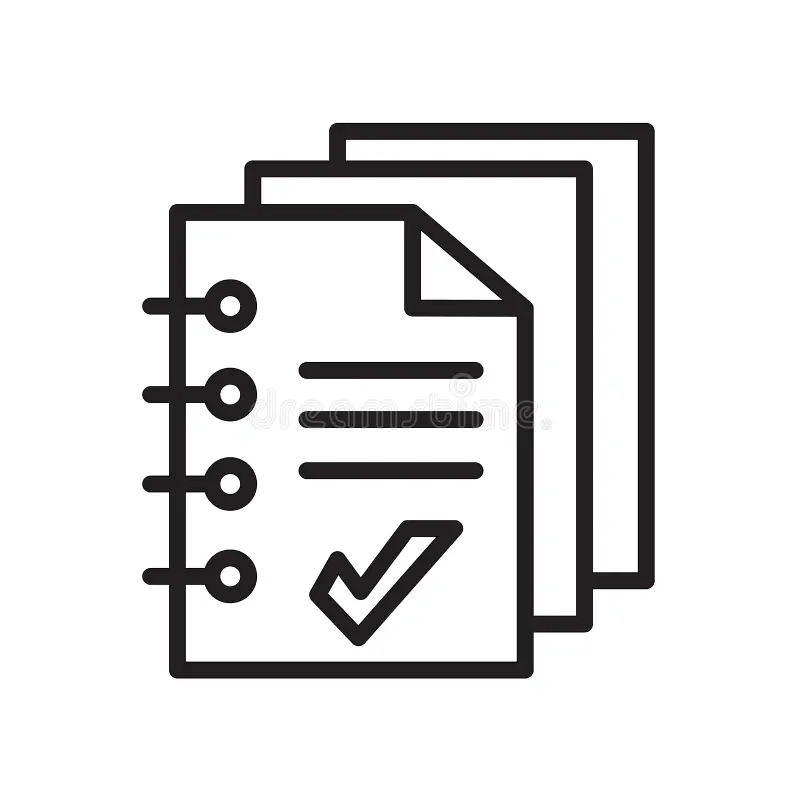 ‹#›
[Speaker Notes: Erin]
Redesign Schedules
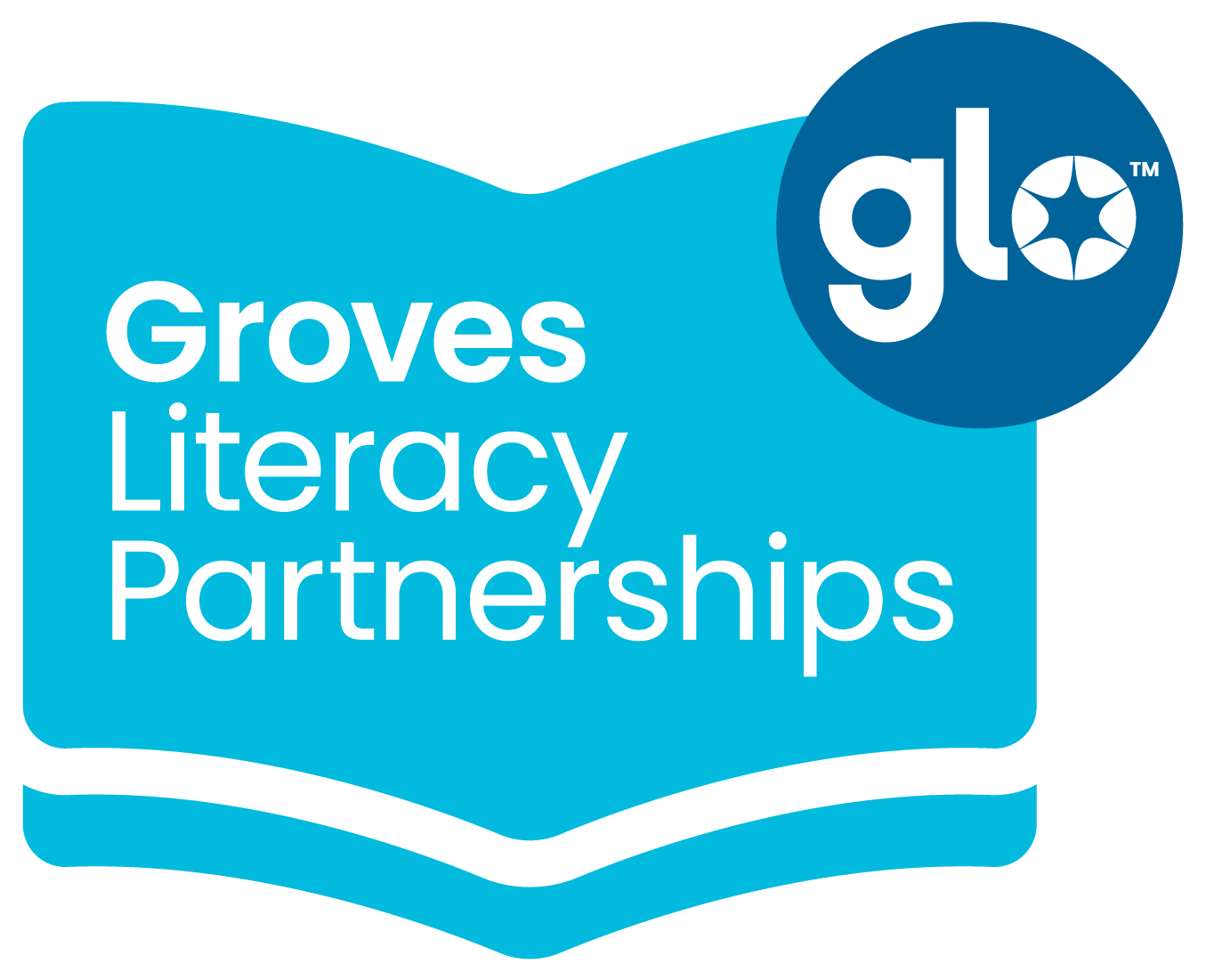 ‹#›
[Speaker Notes: Di]
Groves Literacy Partnerships®
‹#›
Redesigning Schedules
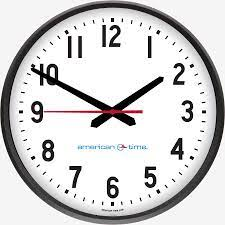 Scheduling enough time for ELA
Recommend 90-120 mins

Scheduling for Tier 1 Full Group and Tier 1 Small Group

Pull Out Intervention should not occur during Tier 1 instruction 

Time for teacher collaboration
[Speaker Notes: Di]
Set a Culture of Literacy
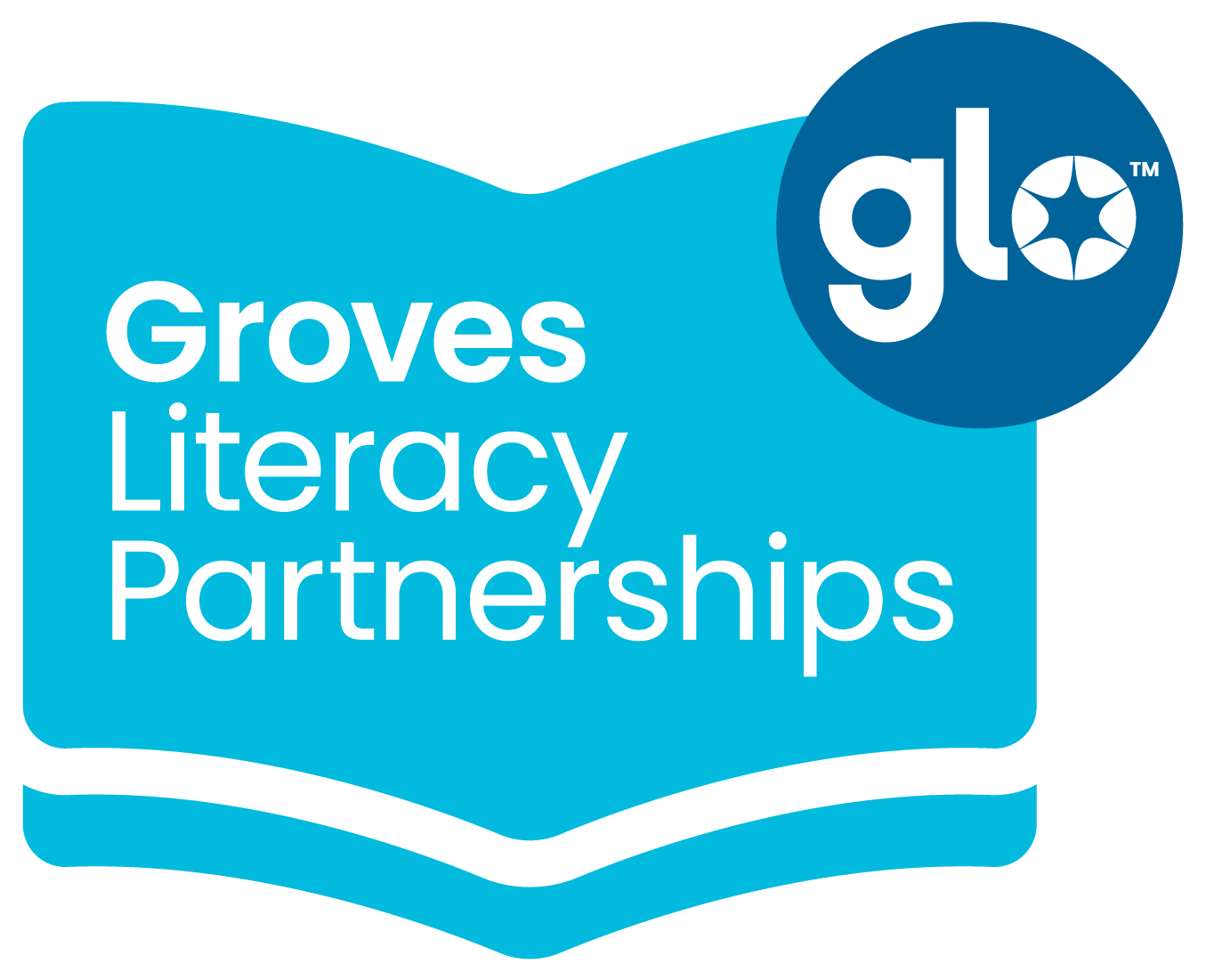 ‹#›
[Speaker Notes: Erin]
Groves Literacy Partnerships®
‹#›
School Leaders Set a Culture of Literacy
“Good leaders must communicate vision clearly, creatively, and continually. 
However the vision doesn’t come alive until the leader models it” 

- John C. Maxwell
[Speaker Notes: Erin]
Groves Literacy Partnerships®
‹#›
Culture of Literacy
# 1 Set a School Wide Goal or Vision
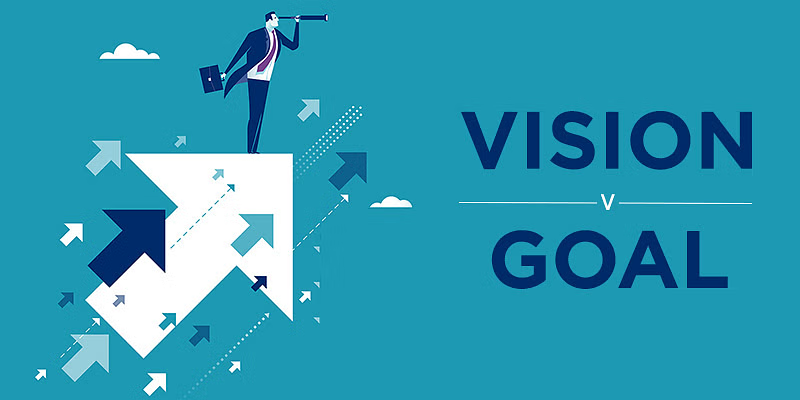 [Speaker Notes: Erin]
Groves Literacy Partnerships®
‹#›
Wildly Important Goal
Every student will be at, or above, grade level in reading

RELENTLESS FOCUS ON LITERACY!
[Speaker Notes: Di
This is the goal that GLP lives.  Additionally, we will support your goal with all our work together. You can set a goal like this for your school]
Groves Literacy Partnerships®
‹#›
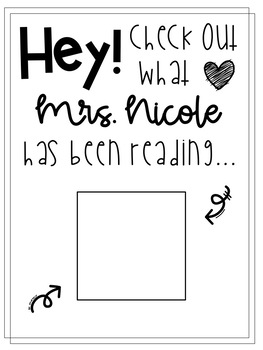 Culture of Literacy
#2 Publicly Celebrate Literacy

Word of the Day - School Announcements

What I’m Reading Door Sign

Book Reading Goals per Classroom - Competition 

Have an interactive school community reading board - Book Recommendations
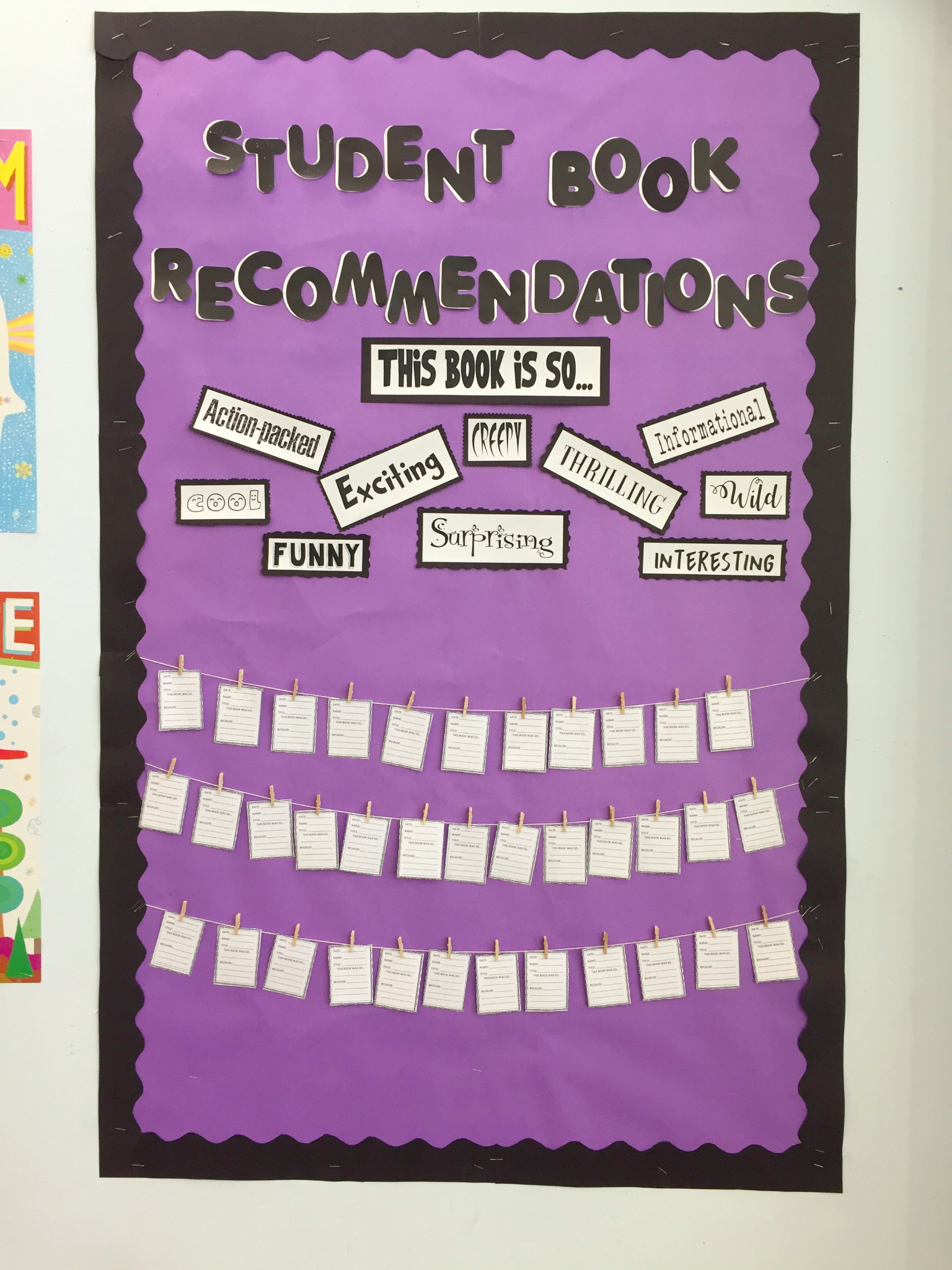 [Speaker Notes: Erin]
Groves Literacy Partnerships®
‹#›
Culture of Literacy -
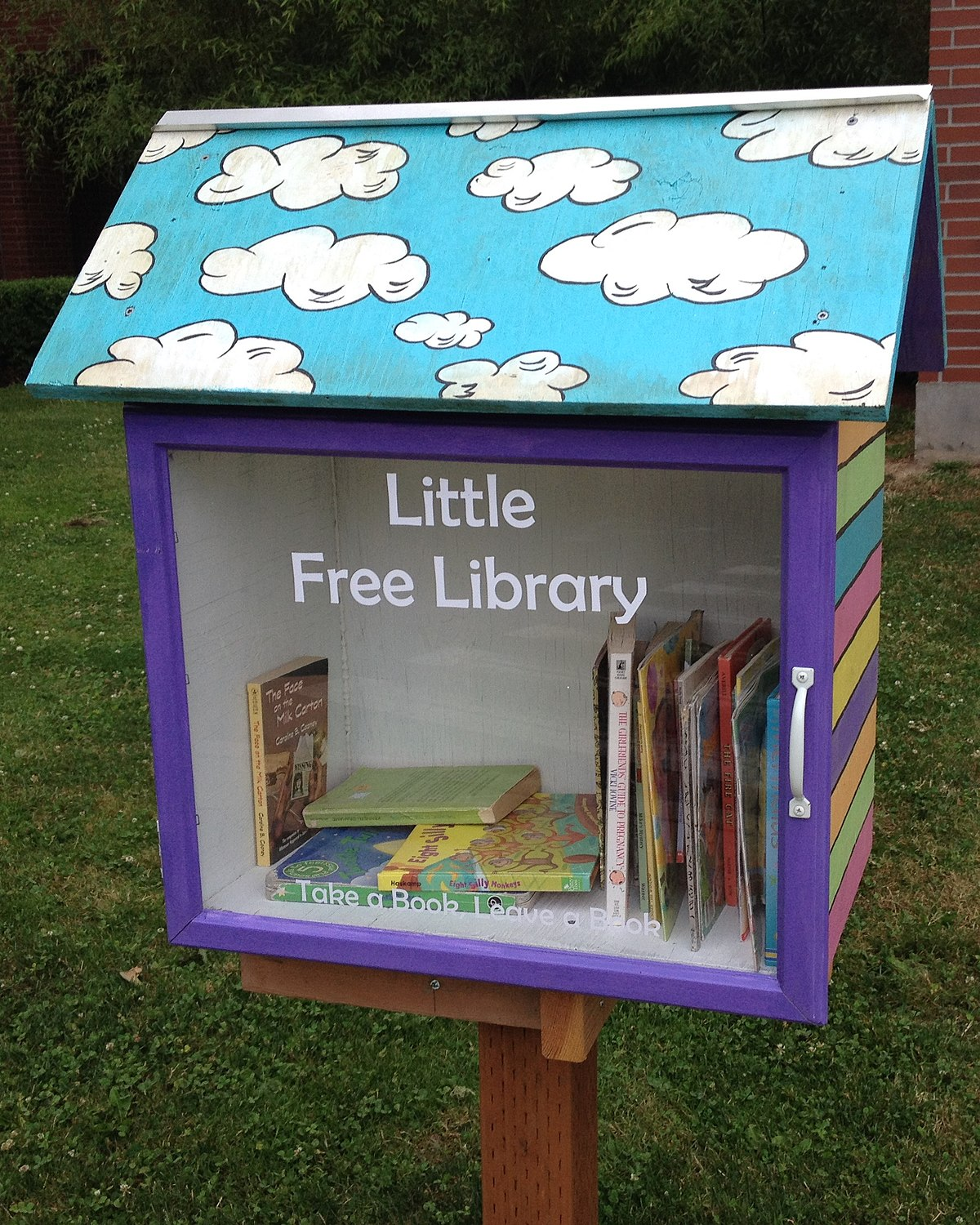 #3 Literacy Focus/Projects

Go to classrooms and model a love for literacy -
 Mystery Reader

Organize literacy events

Put a Little Free Library box for in front of your school

Create a Literacy Team to lead the effort!
[Speaker Notes: Di
Family literacy nights, book exchanges, reading contests,  author/character dress up days are great opportunities for schools to promote positive reading habits and create a stronger culture of literacy in their community.

Family literacy nights, book exchanges, reading contests,  author/character dress up days are great opportunities for schools to promote positive reading habits and create a stronger culture of literacy in their community.]
Word Collector 
Activity
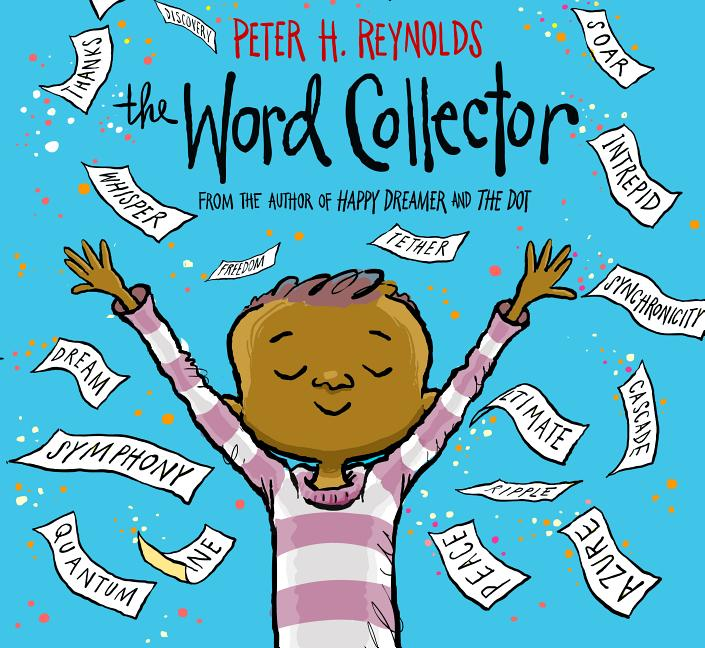 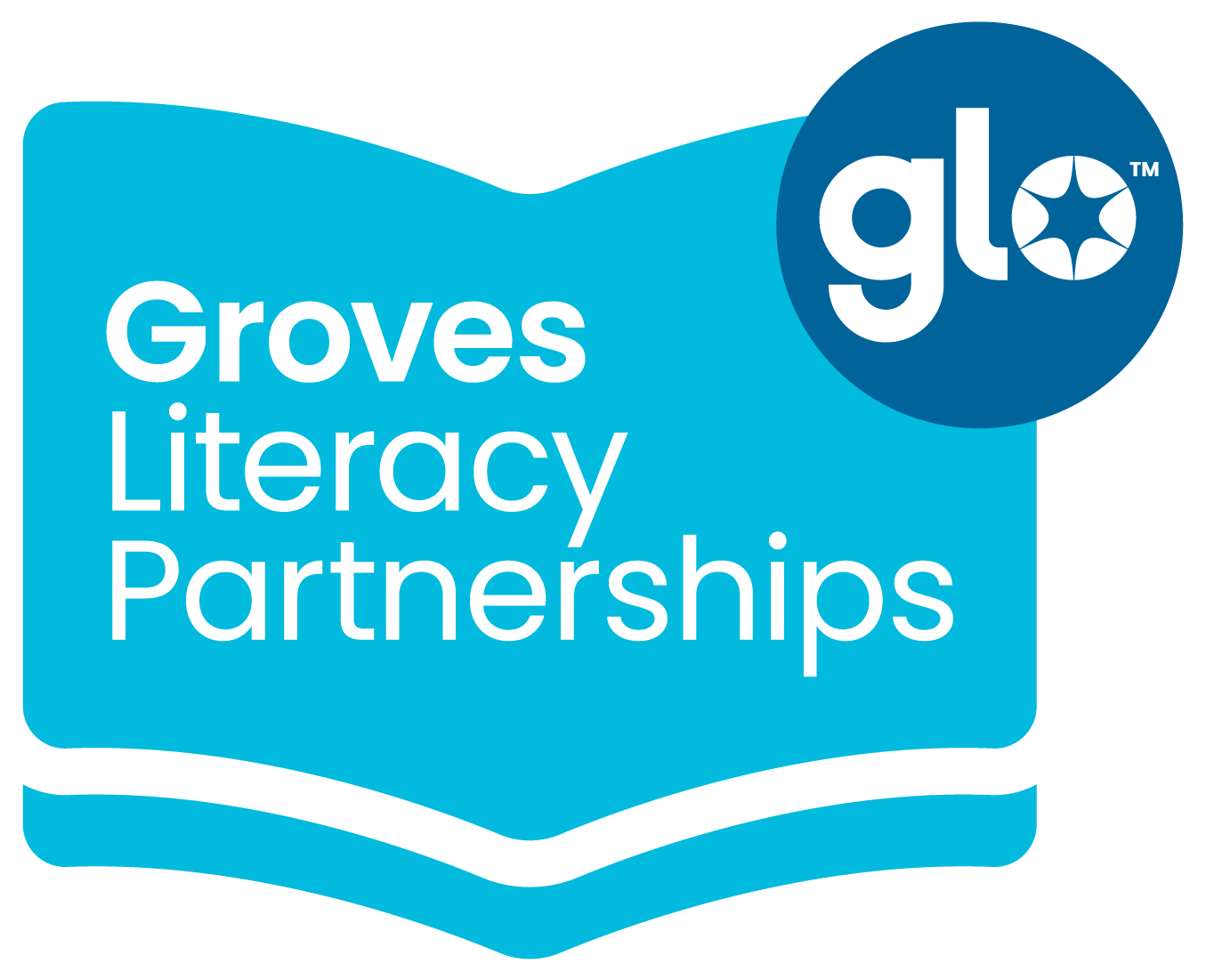 ‹#›
[Speaker Notes: Erin
Mystery reader, pass out slips of paper, finds a rich word….add to it. Setting the stage for]
Groves Literacy Partnerships®
‹#›
Read A Loud
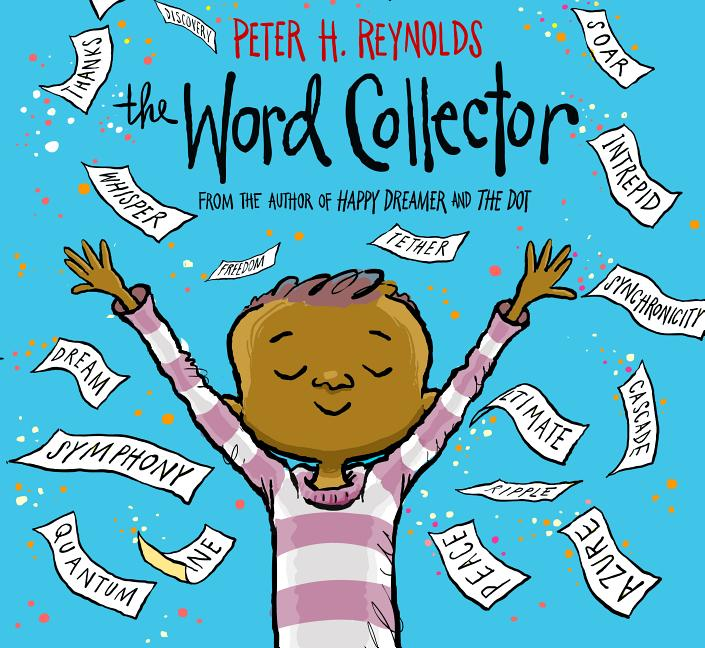 Use Rich Text 
Interactive Read Aloud
Model Metacognition 
Vocabulary and Comprehension
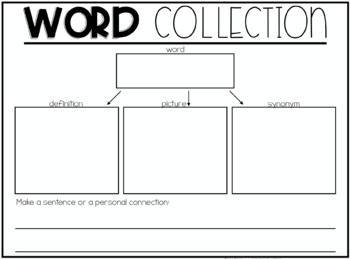 [Speaker Notes: Erin


Review of data to collection tools is part of the decision tree

Review of communication - we do have these tools to support schools.  Make sure we remind people of what those are and going to use them - on the LMS ; communication with parents about how we are being systematic with the steps]
Groves Literacy Partnerships®
‹#›
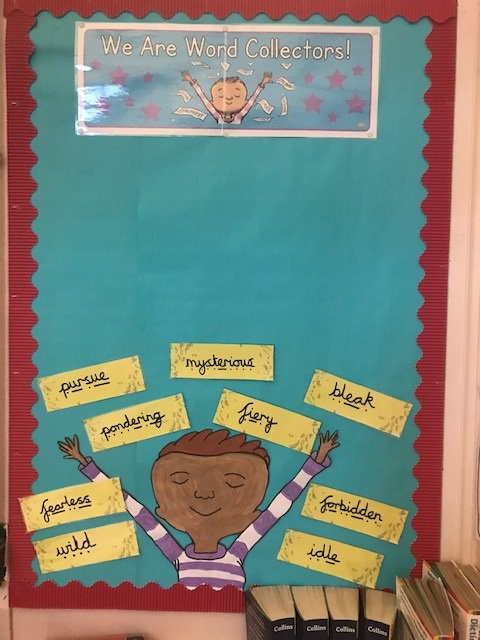 Create a school wide 

Word Collector 
Bulletin Board
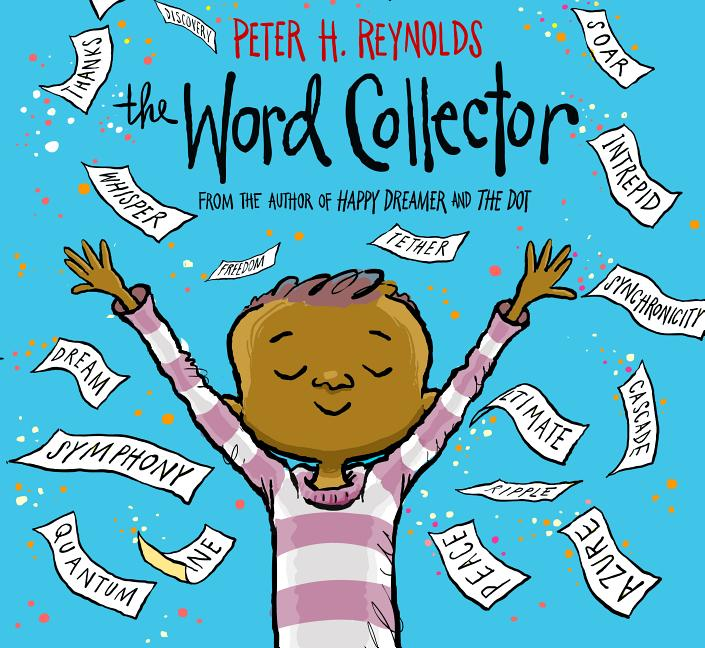 [Speaker Notes: Di]
Share and Exit Ticket
What have you done in your school to promote a culture of literacy?

What is one thing you are going to 
try when you go back to school?

REFLECTION SHEET
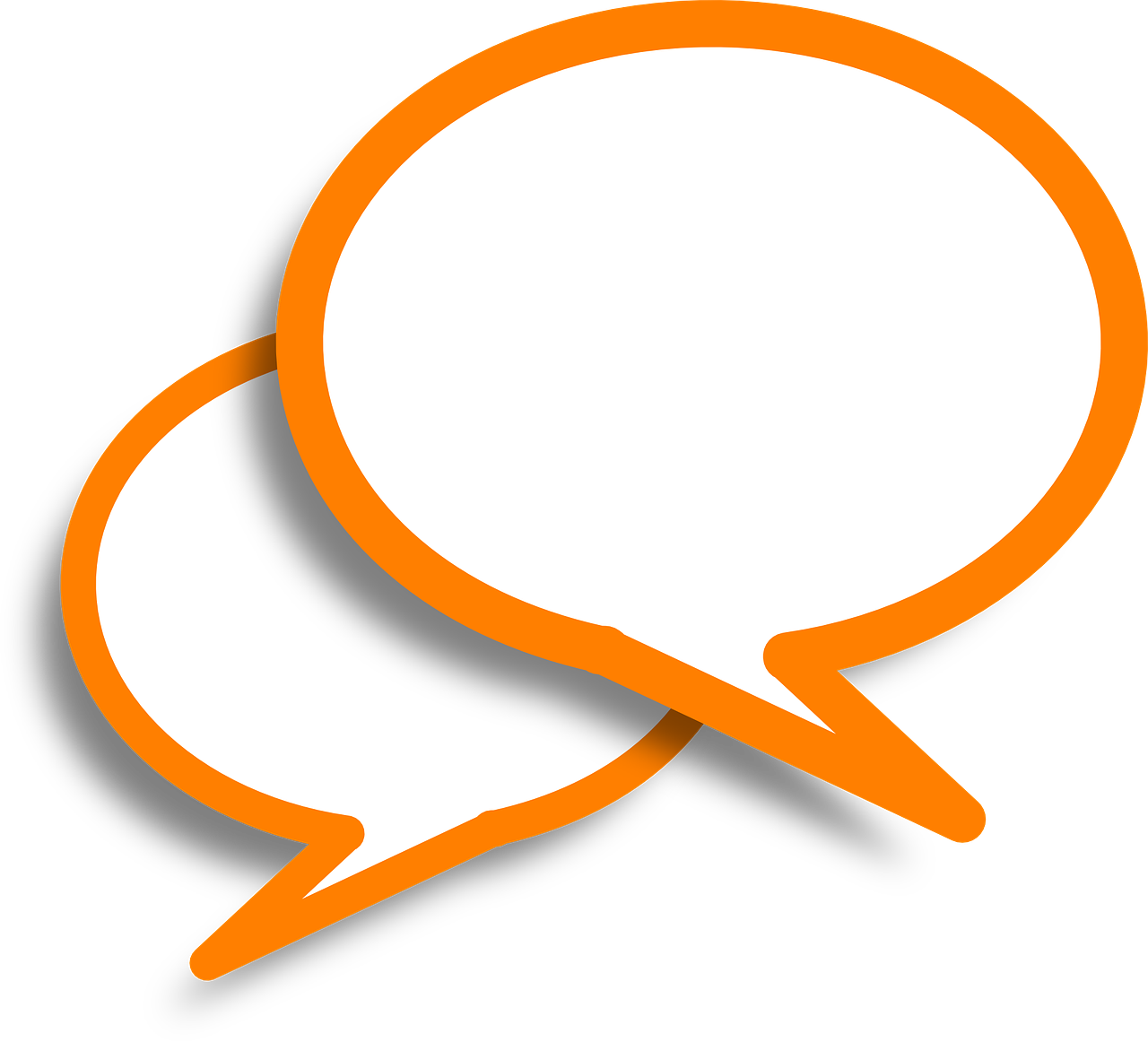 Think &
 Share
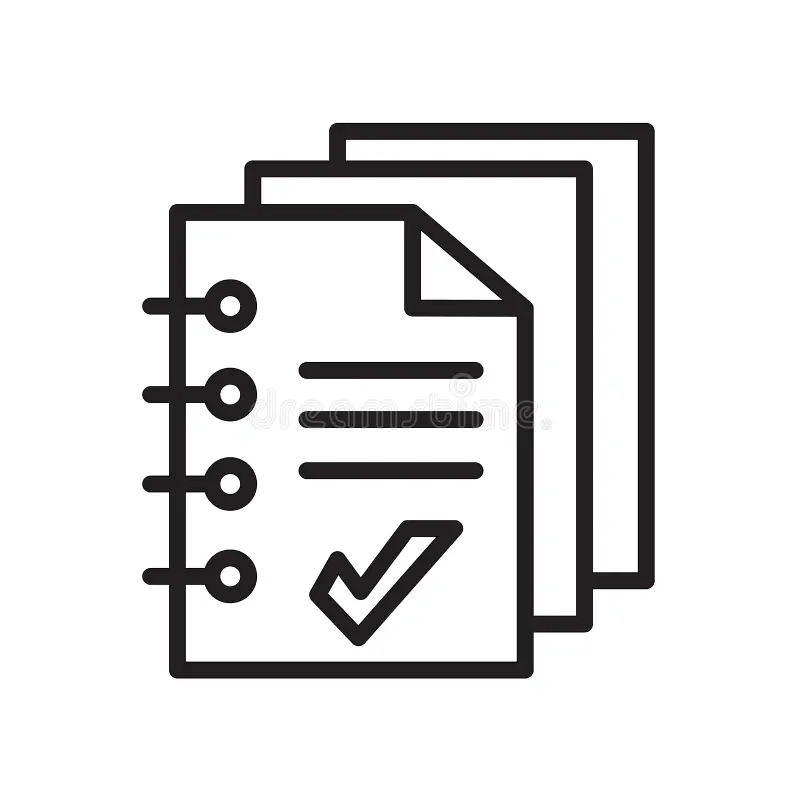 ‹#›
[Speaker Notes: Erin]
Groves Literacy Partnerships®
Conclusion
BOOK DRAWING!

Jump in and try something new from the goal list you created

Partner with us!
‹#›
[Speaker Notes: Di

Book drawing
We encourage you to implement something that you learned today in your school
If you are interesting in becoming a partner school or having us provide PD to your school email us or connect with us after this session, We would love to partner with you! We offer 2 hour PD sessions for non-partner schools.]
Groves Literacy Partnerships®
‹#›
Question and Answer Time
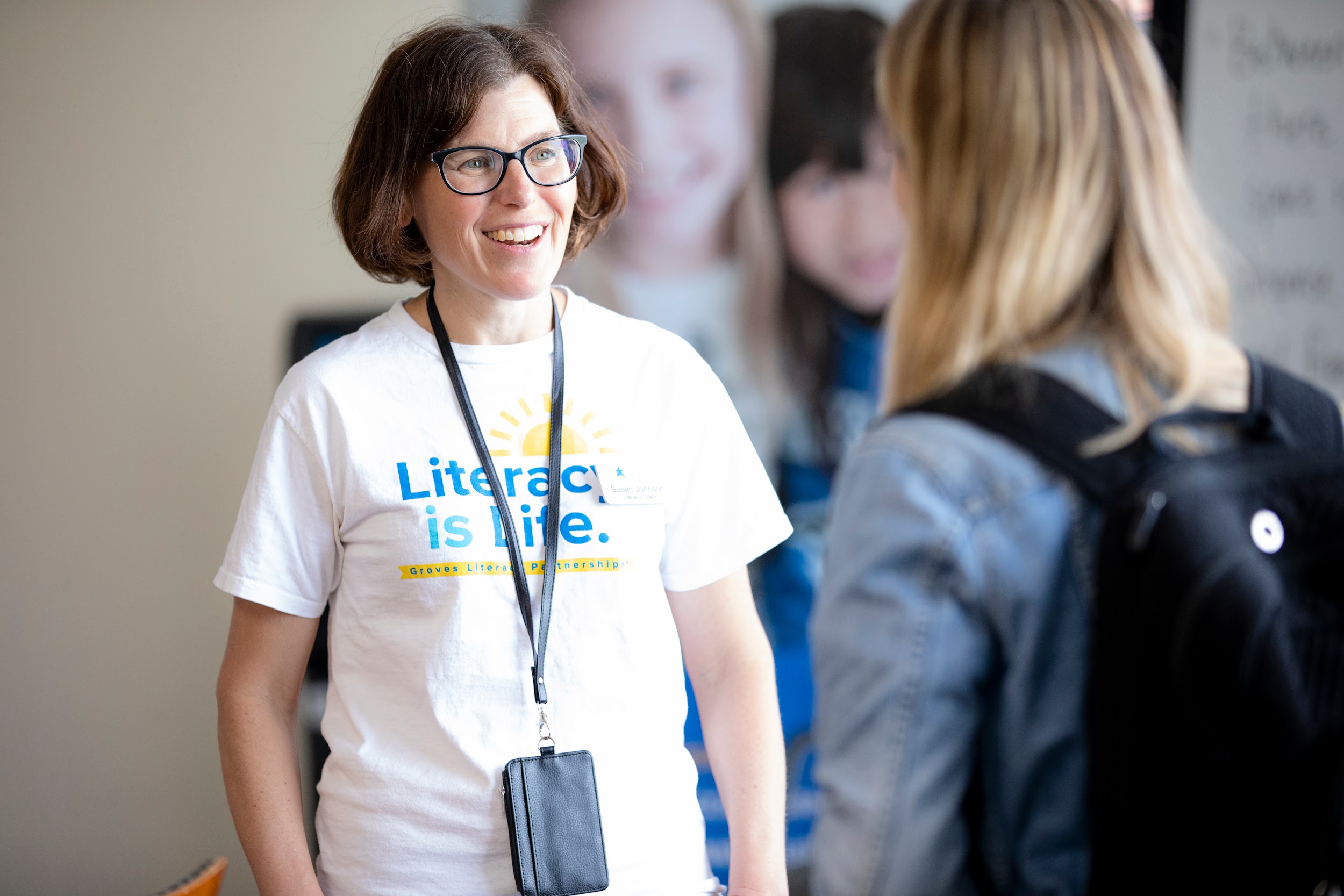 [Speaker Notes: Please let us know if you have any questions]
Thank you!